г. Екатеринбург Верх-Исетский район
Муниципальное автономное дошкольное образовательное учреждение - детский сад № 24
«Физическая культура и спорт – альтернатива пагубным привычкам»
«Физкультурно-оздоровительные технологии»
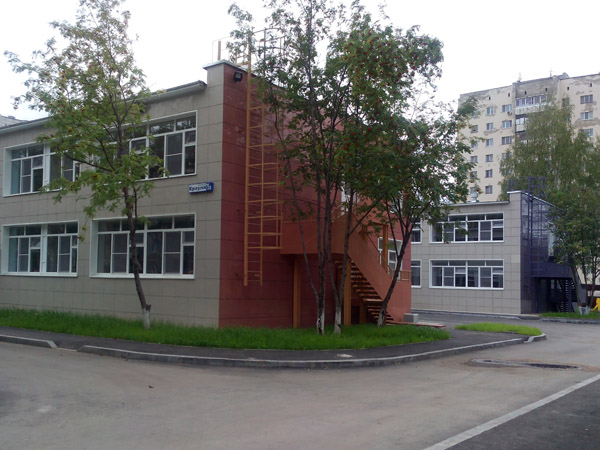 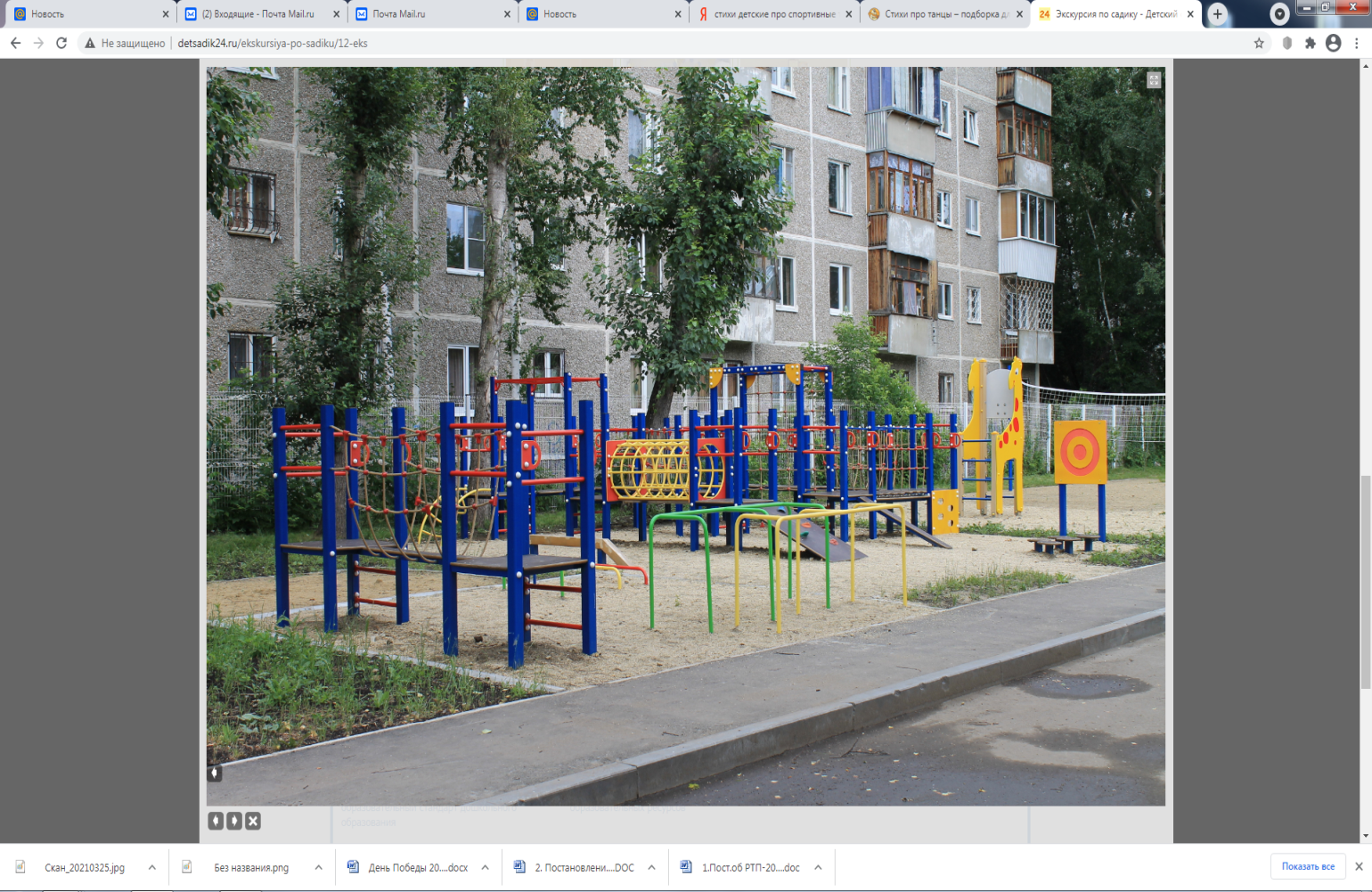 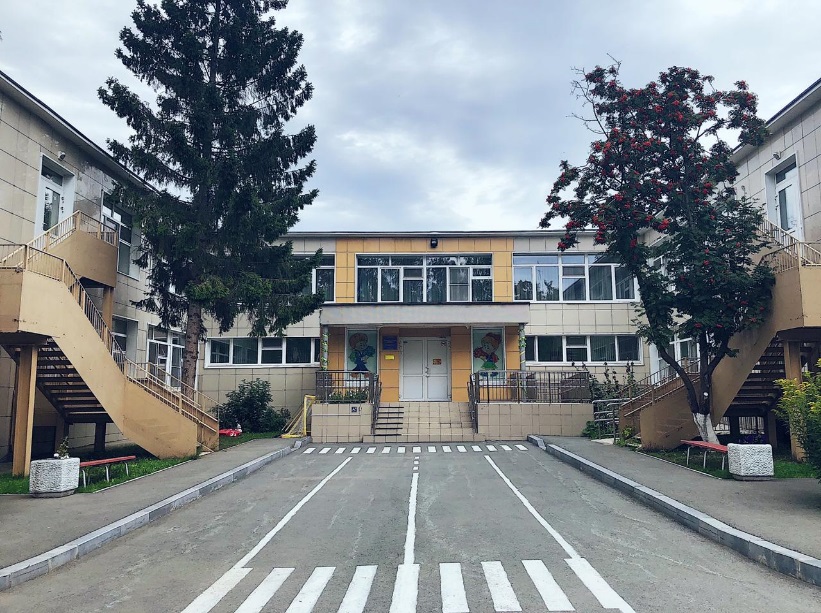 Детский сад  начинает свою историю с 12 августа 2014 года
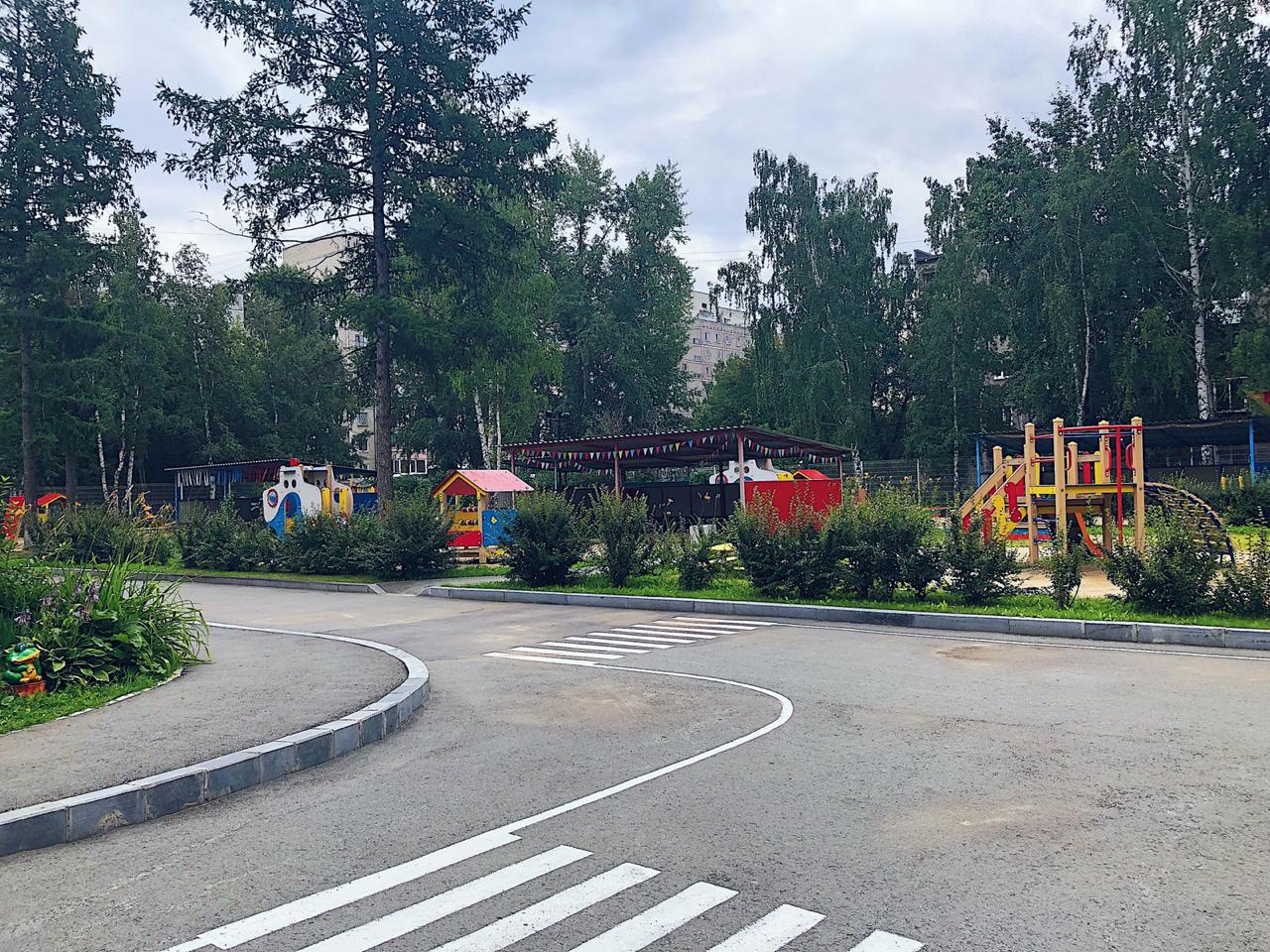 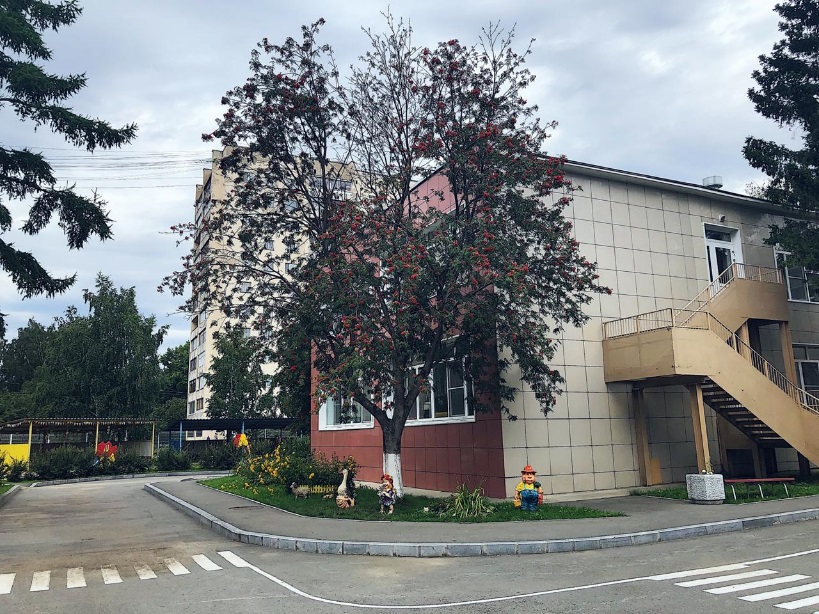 и рассчитан на 12 групп общеразвивающей направленности
Цель: 

       Модернизация здоровьесберегающей среды  МАДОУ, обеспечивающей равные стартовые возможности ребенка, разностороннее и гармоничное развитие его особенностей, интересов и склонностей, формирование культурной и творчески активной личности,  основанной на взаимодействии всех субъектов образовательных отношений, посредством внедрения педагогических технологий. 

Задачи: 

1. Использовать внутренние и внешние ресурсы повышения квалификации по направлениям: проектирование деятельности педагога за счет  внедрения здоровье сберегающих и информационно-коммуникационных технологий, работа с детьми ОВЗ.
2.  Реализовать проекты, направленные  на сохранение и укрепление здоровья воспитанников и педагогов; воспитание у детей внутренней потребности к здоровому образу жизни.
3. Организовать педагогическое сопровождение взаимодействия родителей (законных представителей) в процессе реализации мероприятий в ДОУ, направленных на обеспечение ценностного отношения к проявлению индивидуальности детей, их творческому потенциалу, состоянию здоровья, выступающих основой всестороннего развития личности.
Физическое развитие детей дошкольного возраста
Проект «Педагог XXI века»
Механизмы реализации направления
Проект «По дорожкам здоровья»
Проект «По дорожкам здоровья»
Снижение заболеваемости и укрепление здоровья воспитанников, повышение родительской компетентности в вопросах здоровьясбережения
Способствовать развитию у детей дошкольного возраста потребностей в здоровом образе жизни
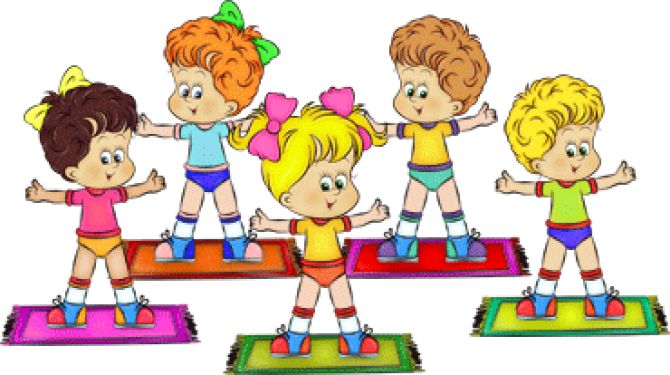 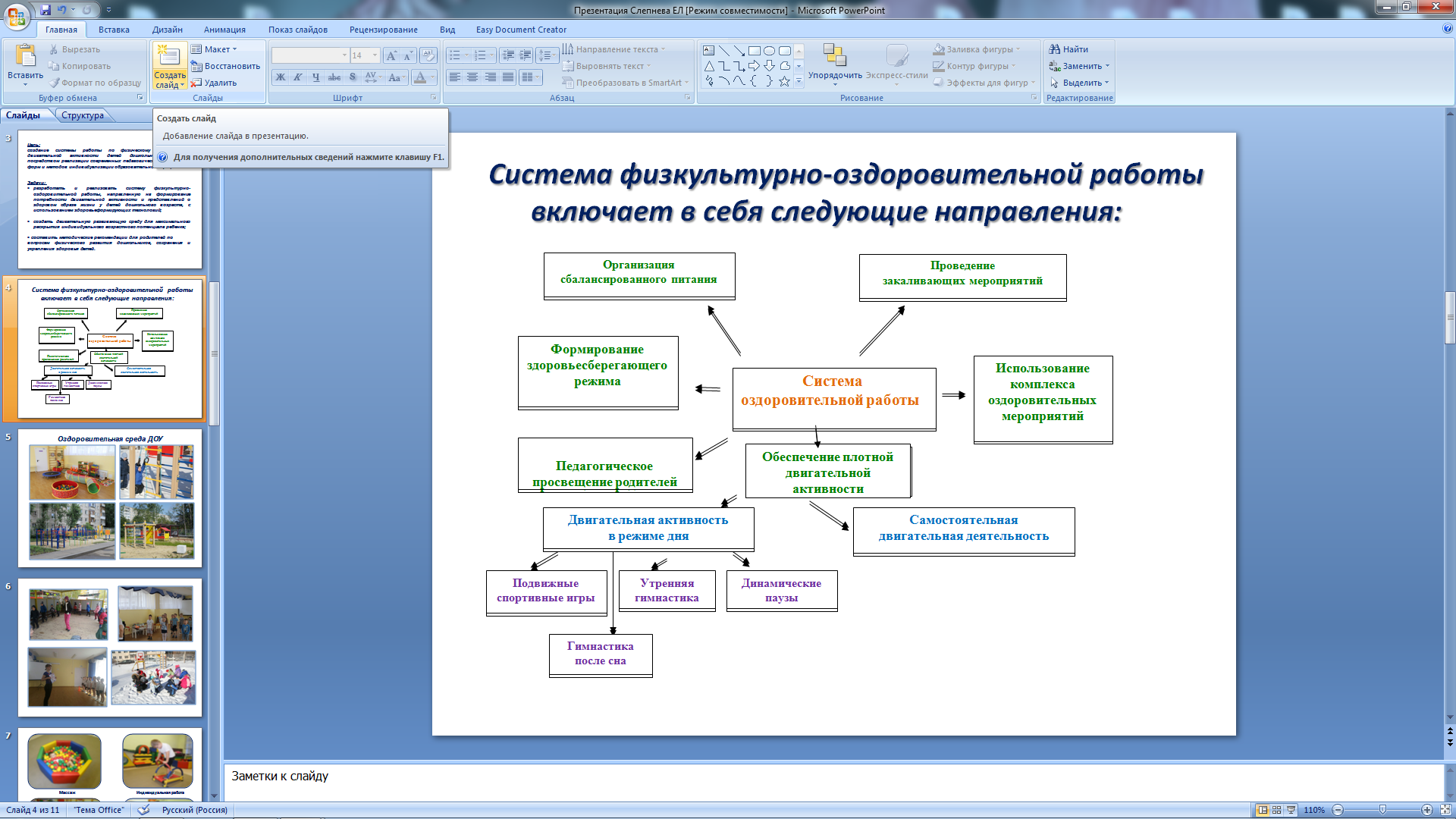 «Гимнастика, физические упражнения, ходьба должны прочно войти в повседневный быт каждого, кто хочет сохранить работоспособность, здоровье, полноценную и радостную жизнь»                                                          Гиппократ
Цель организации в ДОУ здоровьесберегающей среды:
- сохранение и укрепление здоровья дошкольников, воспитание у них потребности в здоровом образе жизни, формирование потребности в двигательной активности и физическом совершенствовании через подвижные и спортивные игры
Задачи, необходимые для решения цели:
обогатить развивающую предметно-пространственную среду, направленную на развитие двигательных навыков, обеспечивающих физическое совершенствование и активность у детей дошкольного возраста; 
внедрить современные здоровьесберегающие технологии по приобщению дошкольников к здоровому образу жизни; 
разработать и реализовать детско-взрослые проекты, направленные на вовлечение воспитанников в спортивные мероприятия соревновательного характера, способствующие повышению их физической подготовленности.
Страничка инструктора по физической культуре 
 на сайте образовательной организации
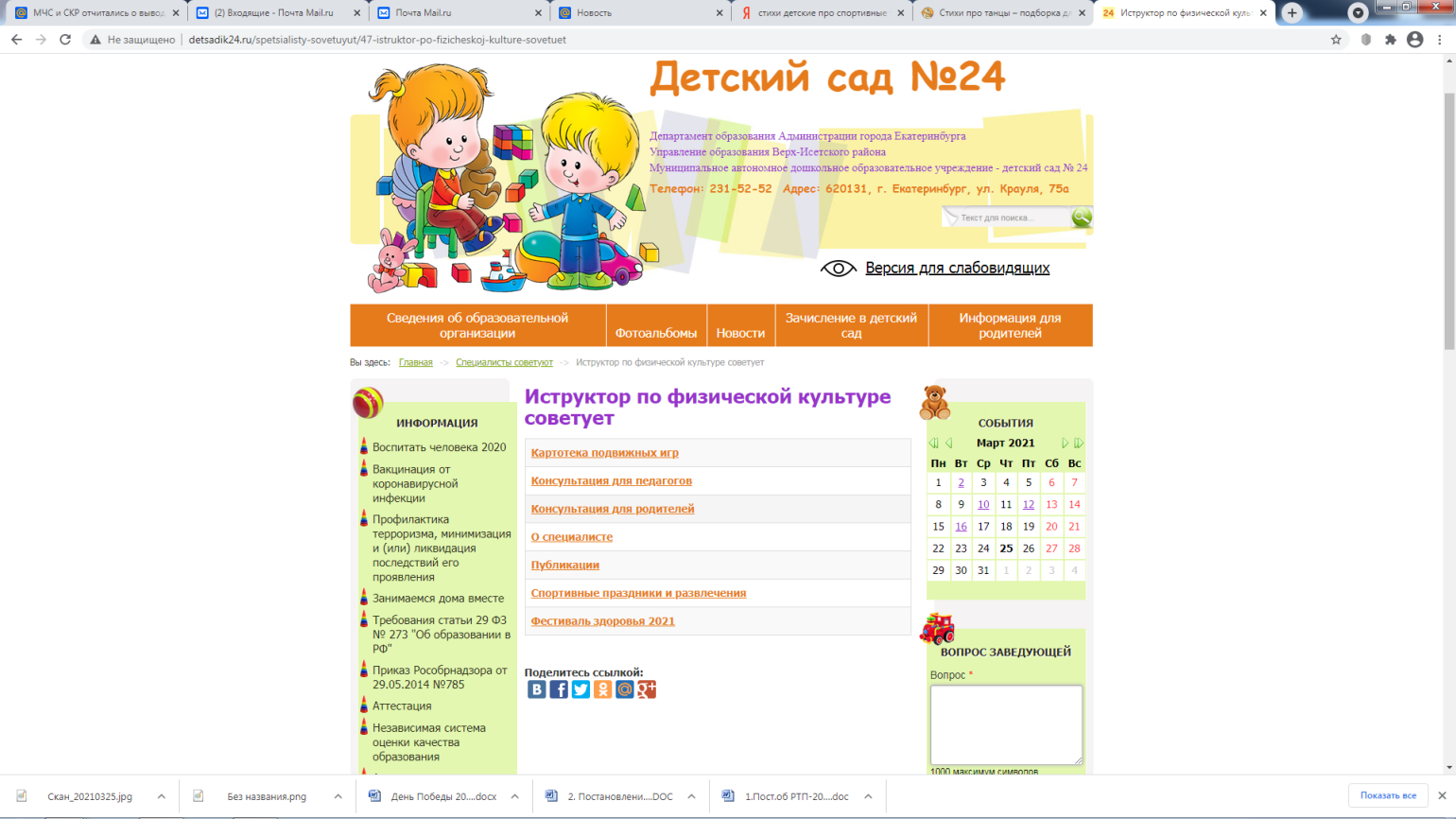 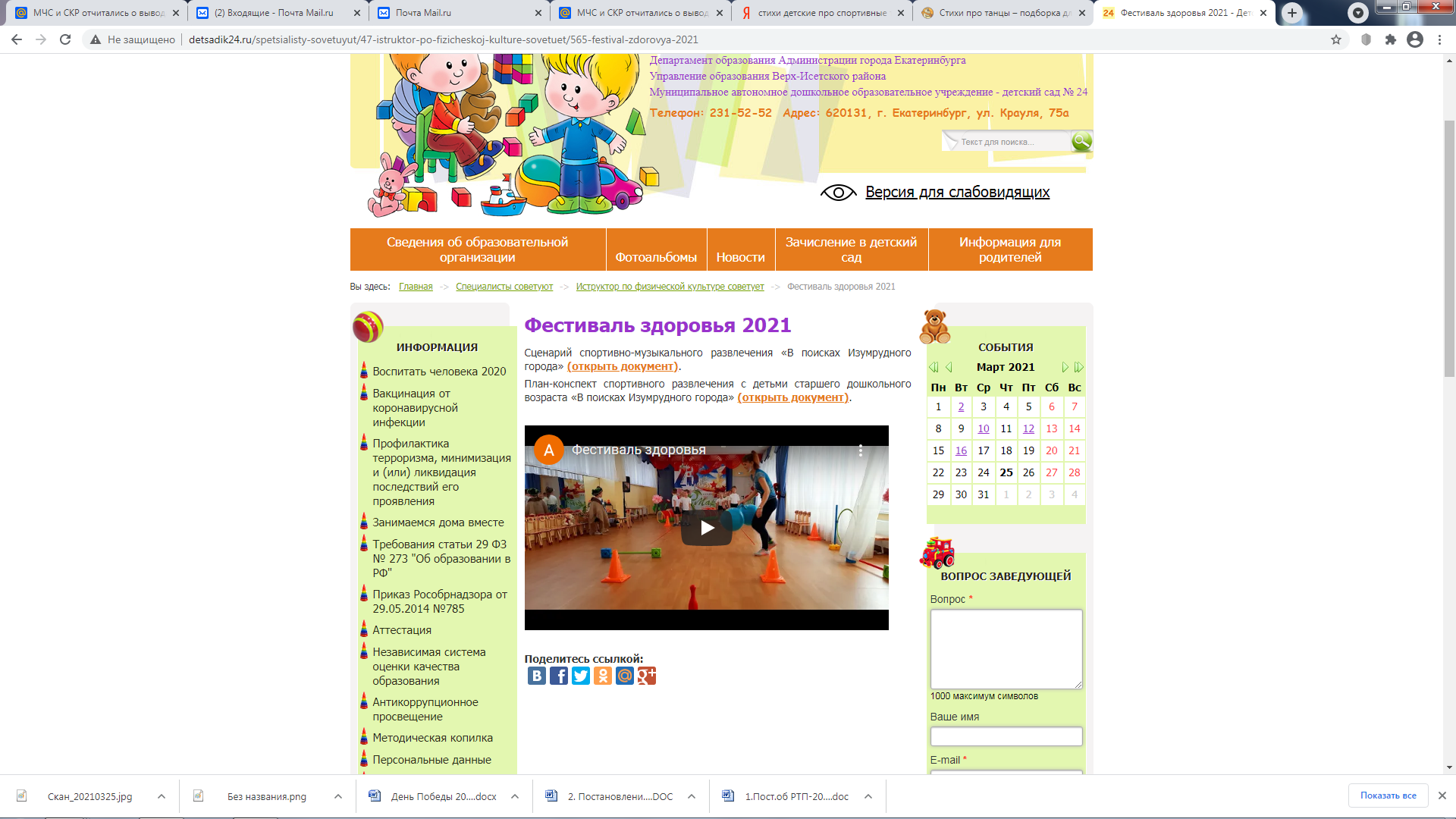 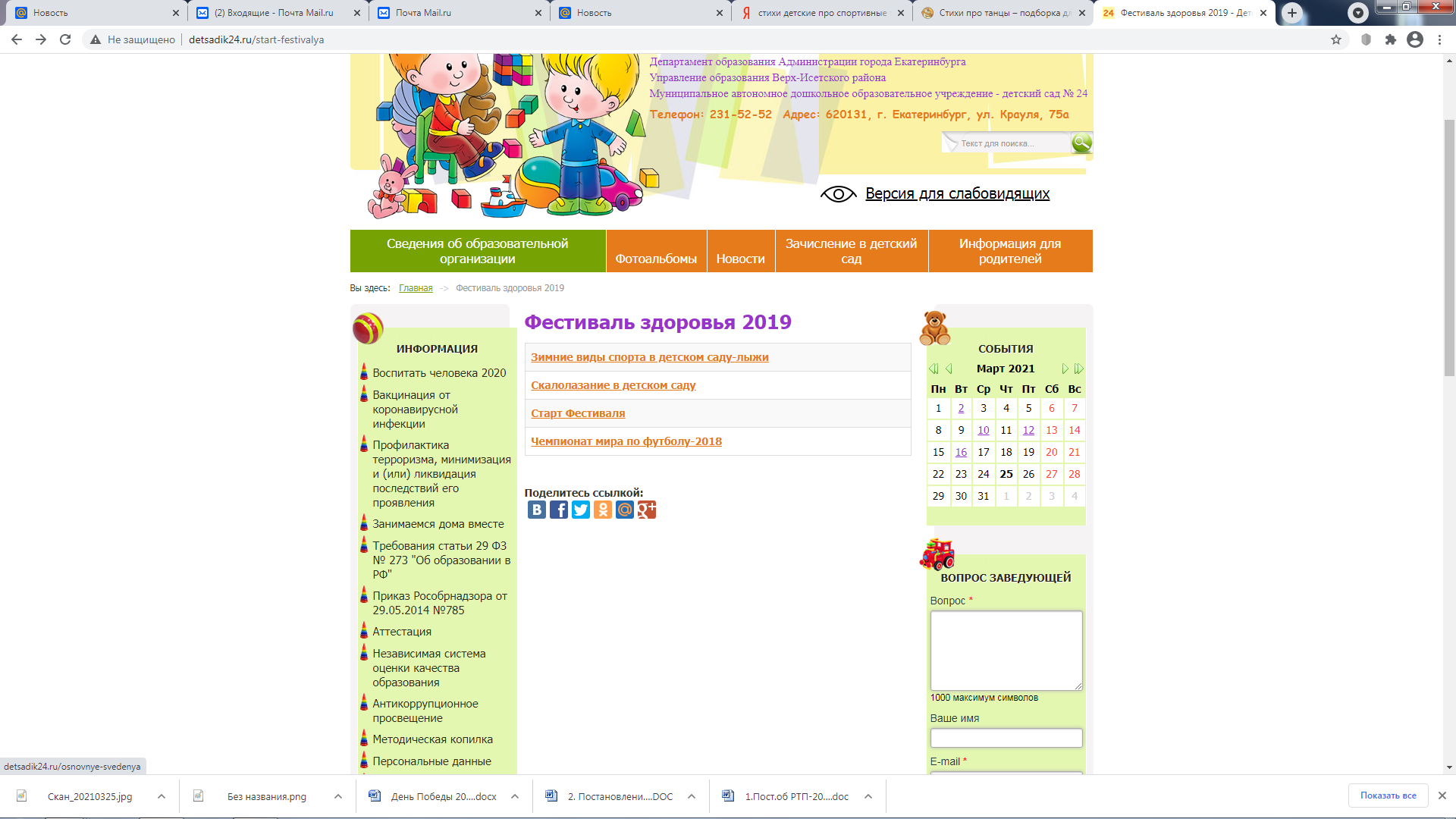 Картотека игр, упражнений, памятки, консультации, папки-передвижки
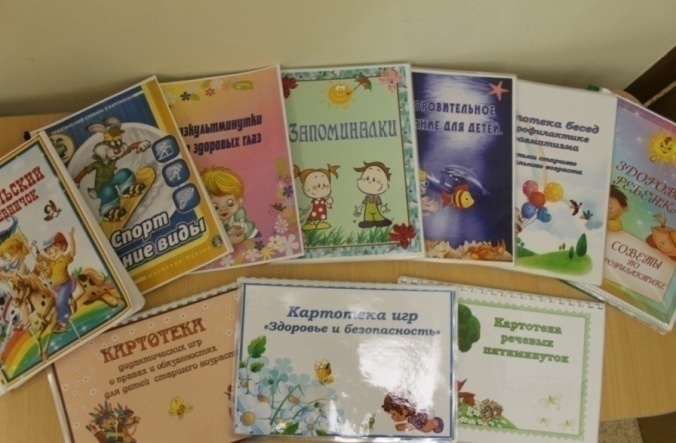 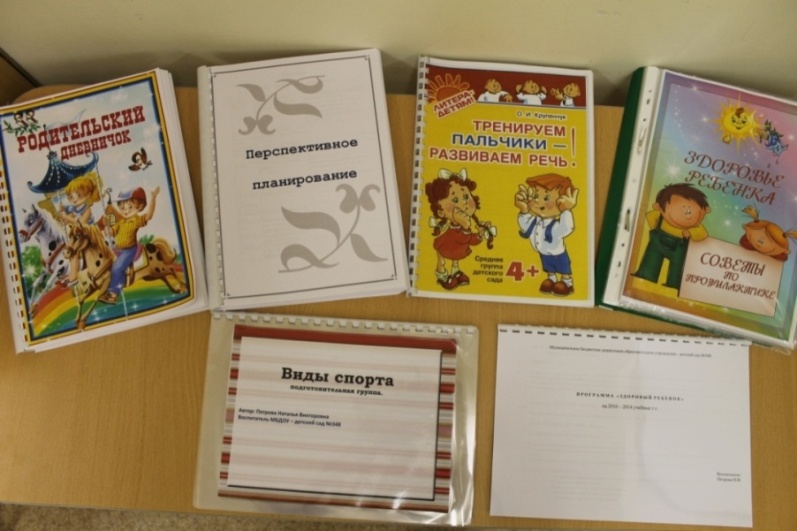 Применение 
нестандартного оборудования
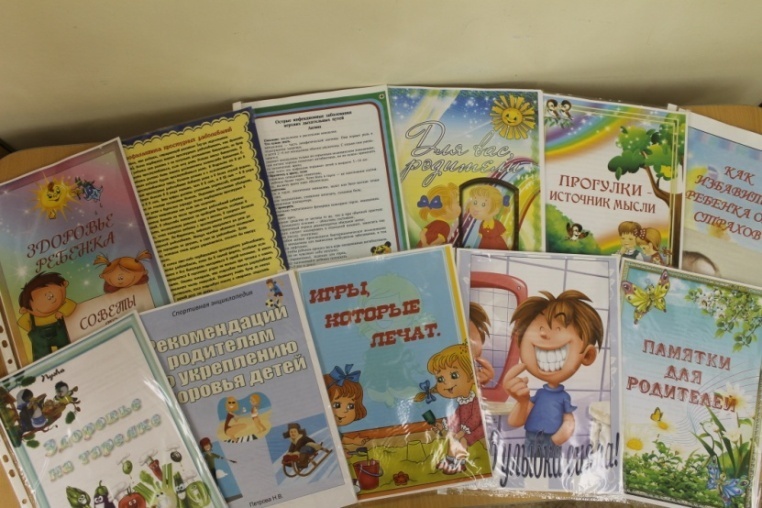 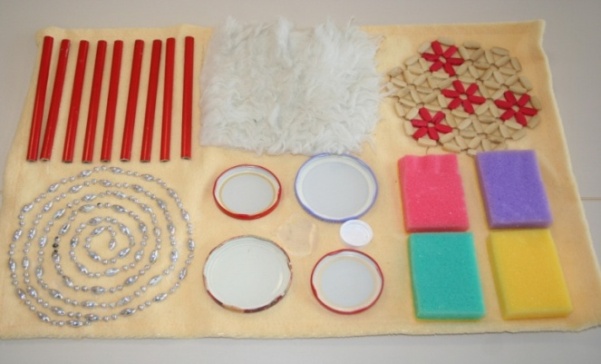 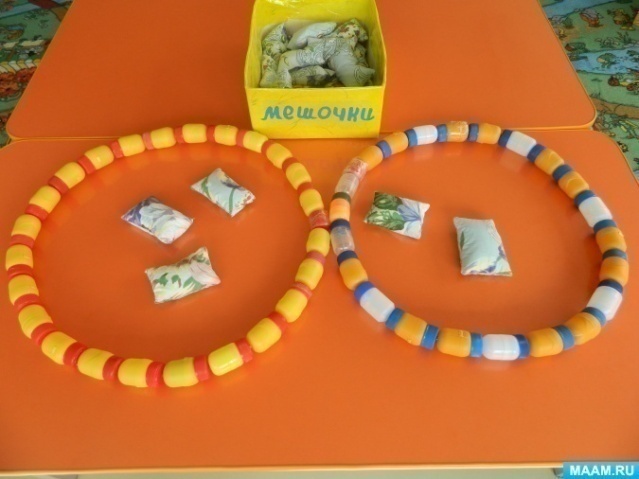 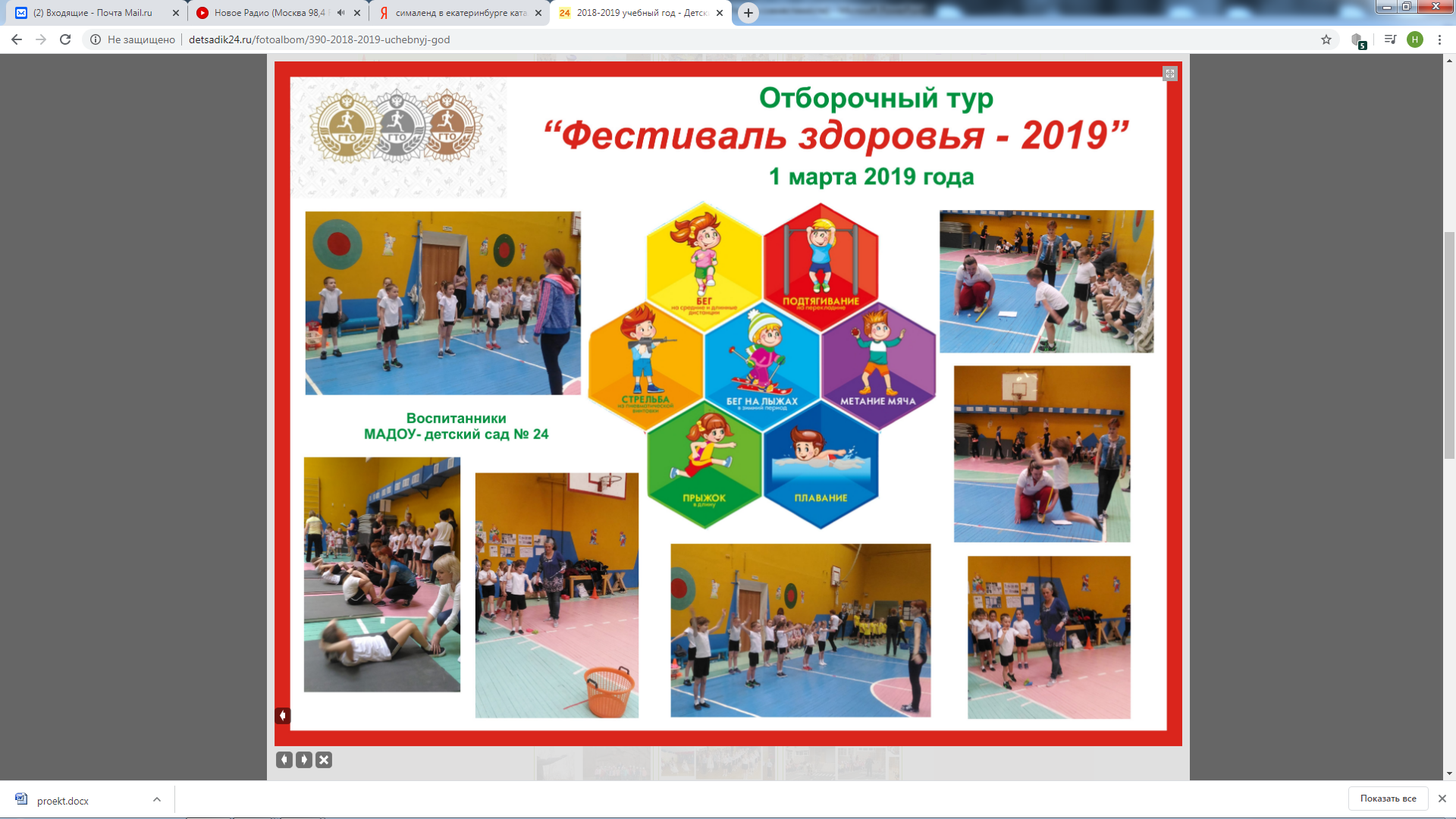 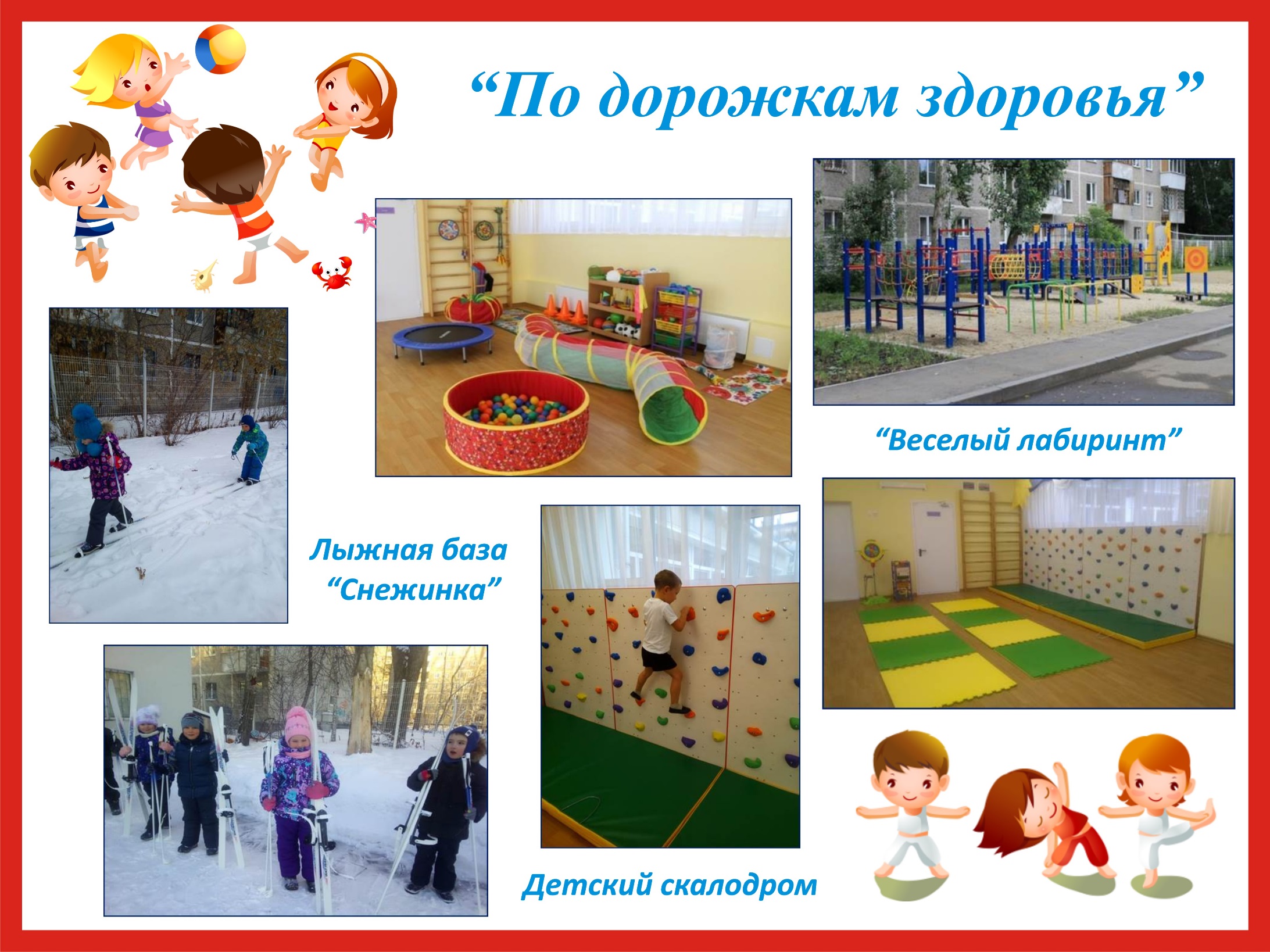 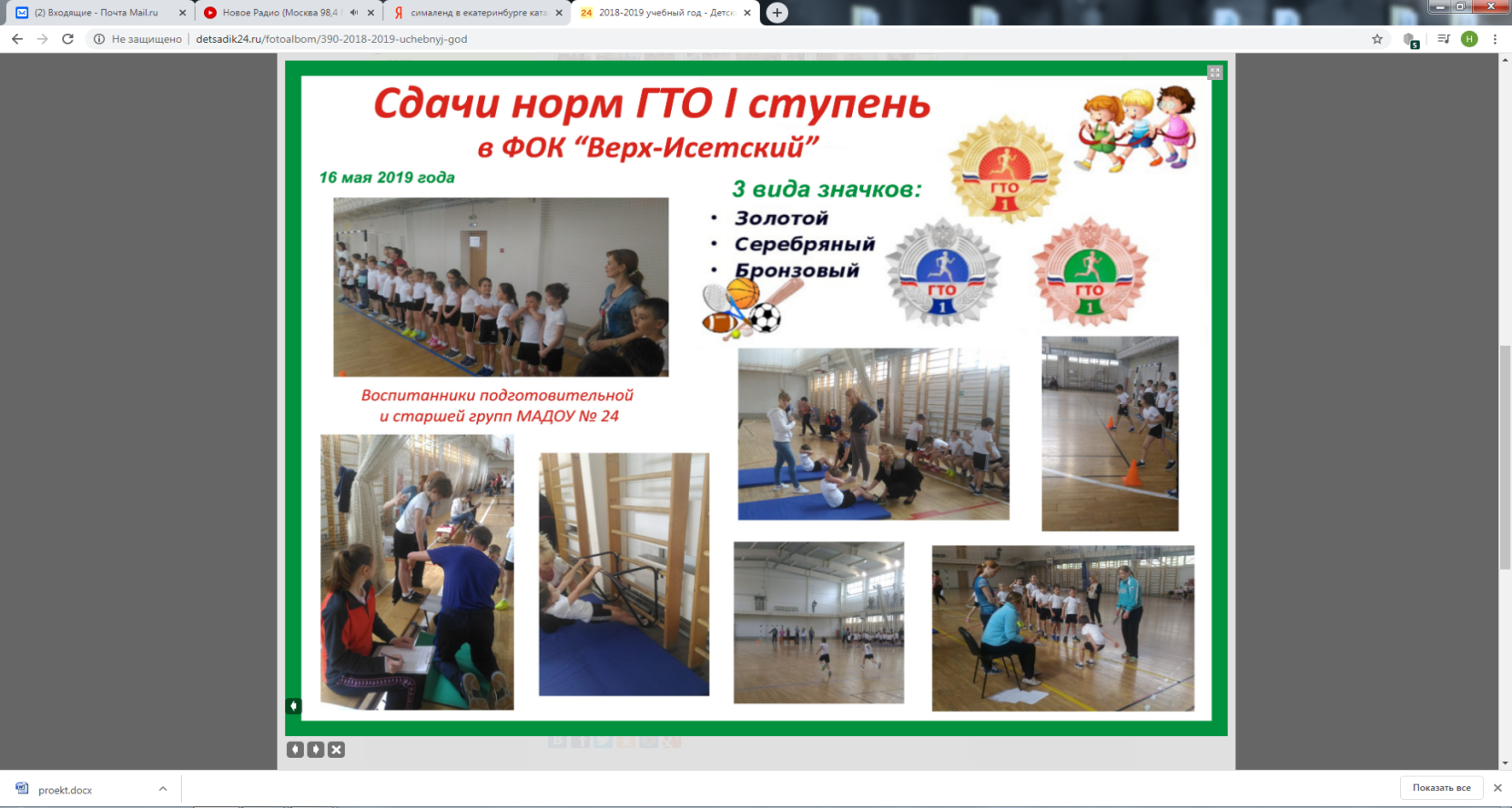 Результат сдачи норм ГТО - 2019 
  I ступени :

 – 4 значка – ЗОЛОТОЙ ЗНАК;

3 значка – СЕРЕБРЯНЫЙ ЗНАК;

 8 значков – БРОНЗОВЫЙ ЗНАК.
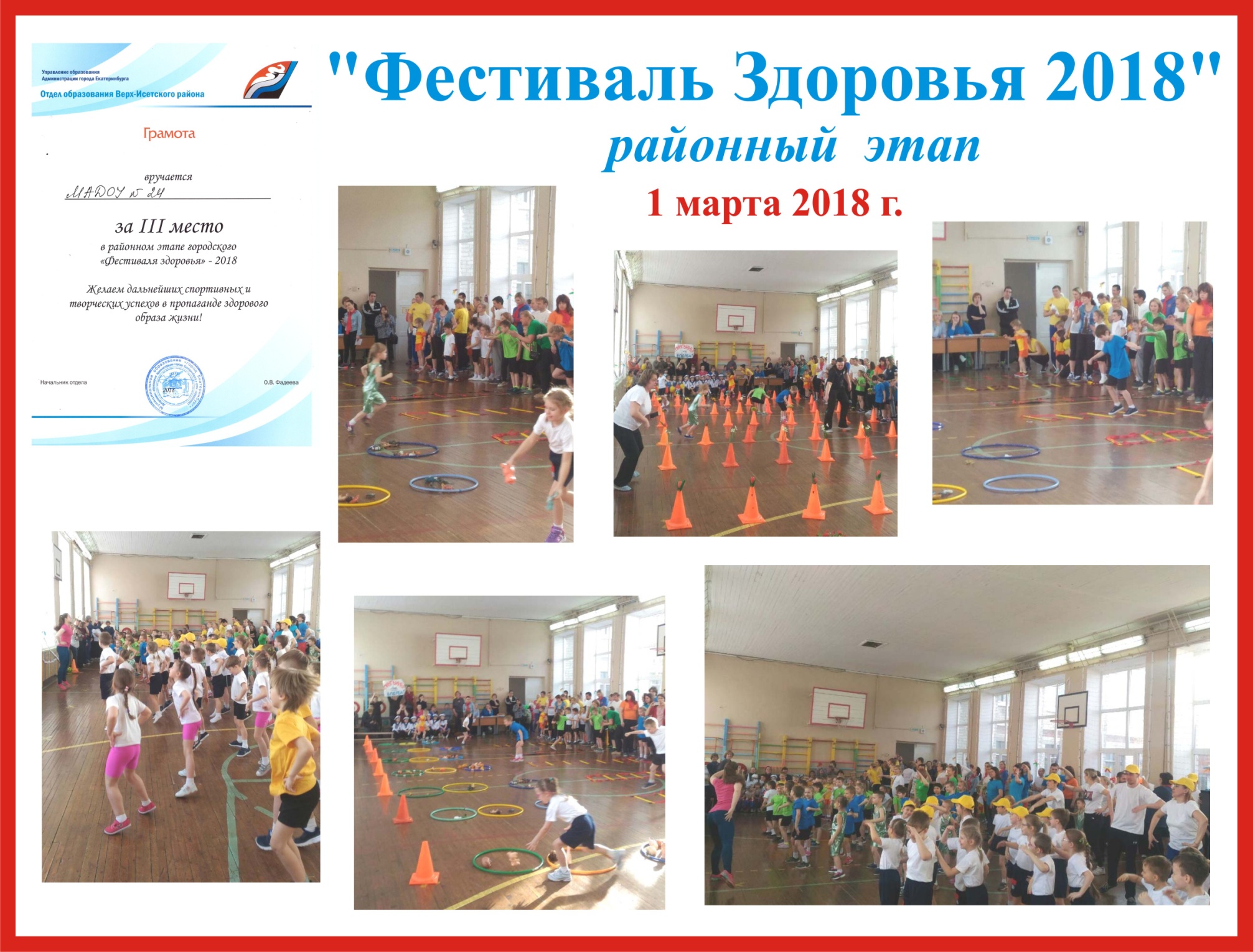 Городской этап Фестиваля Здоровья – 2018
Разработка и реализация детско-взрослого проекта
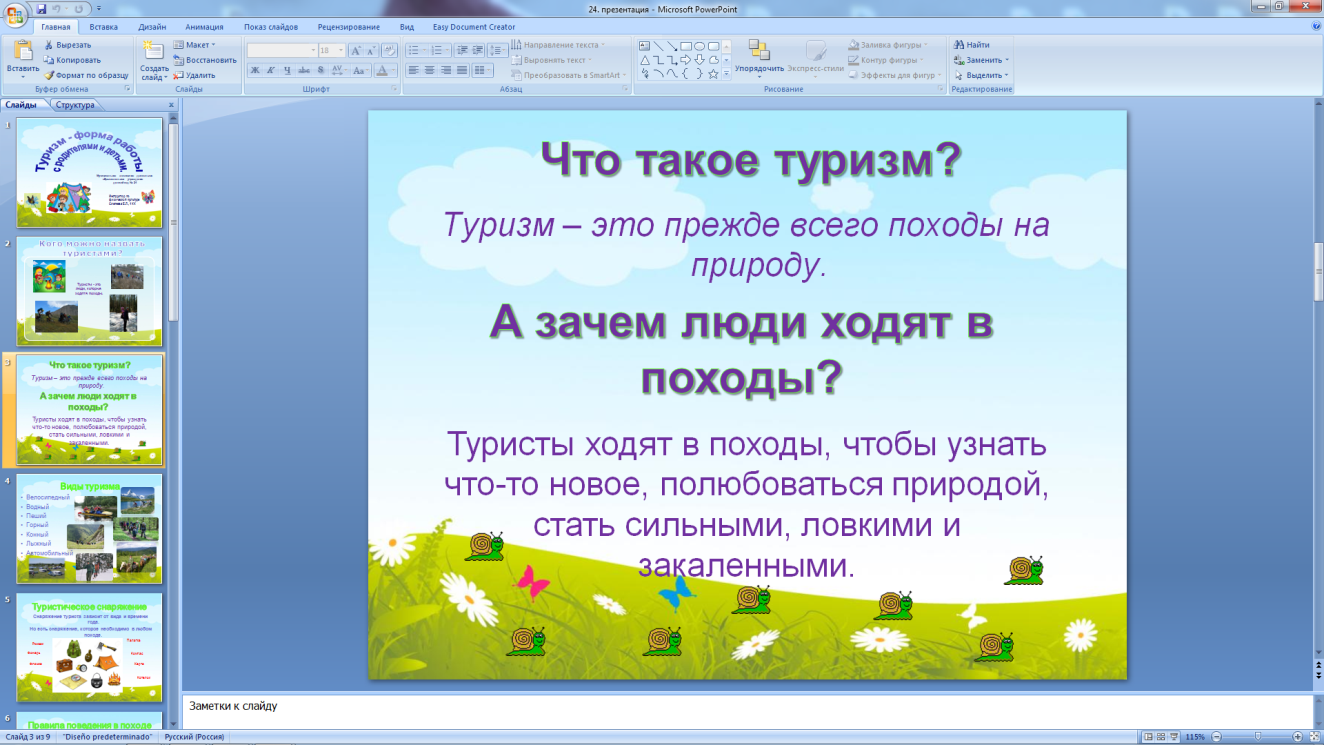 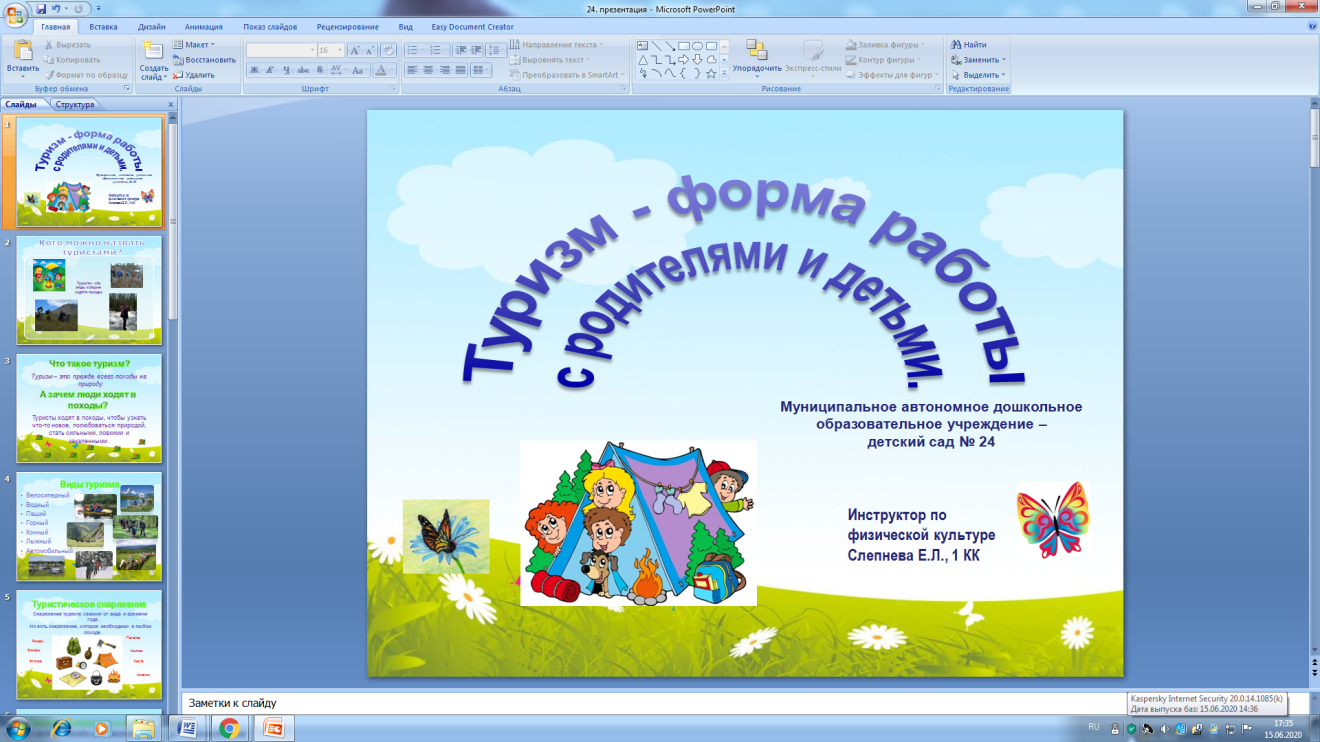 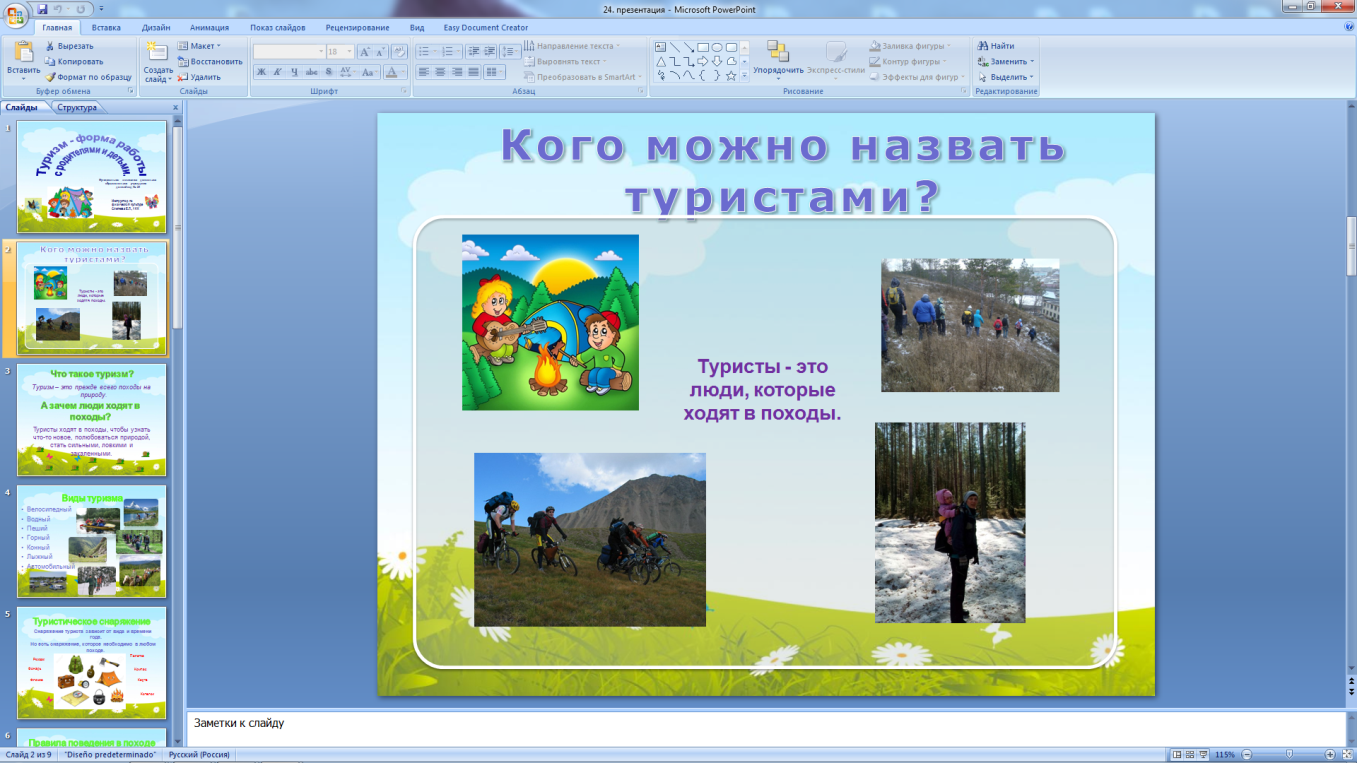 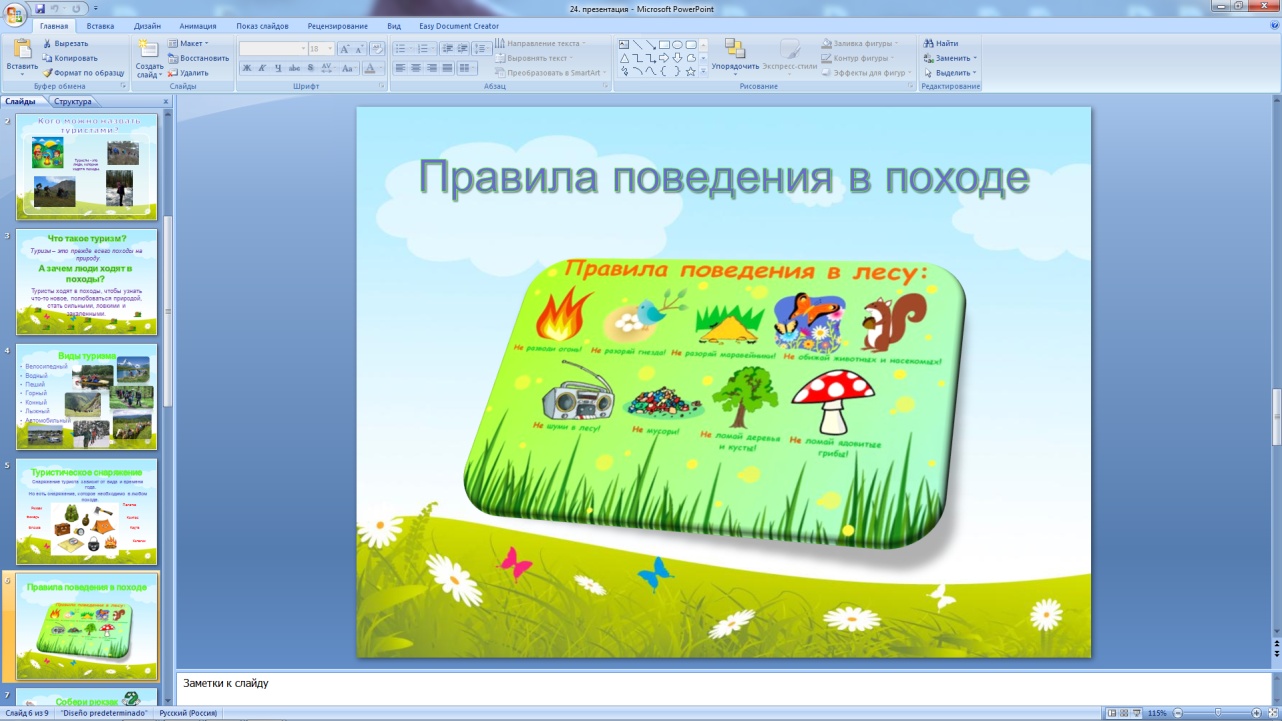 Реализация проекта 
«По дорожкам  здоровья»
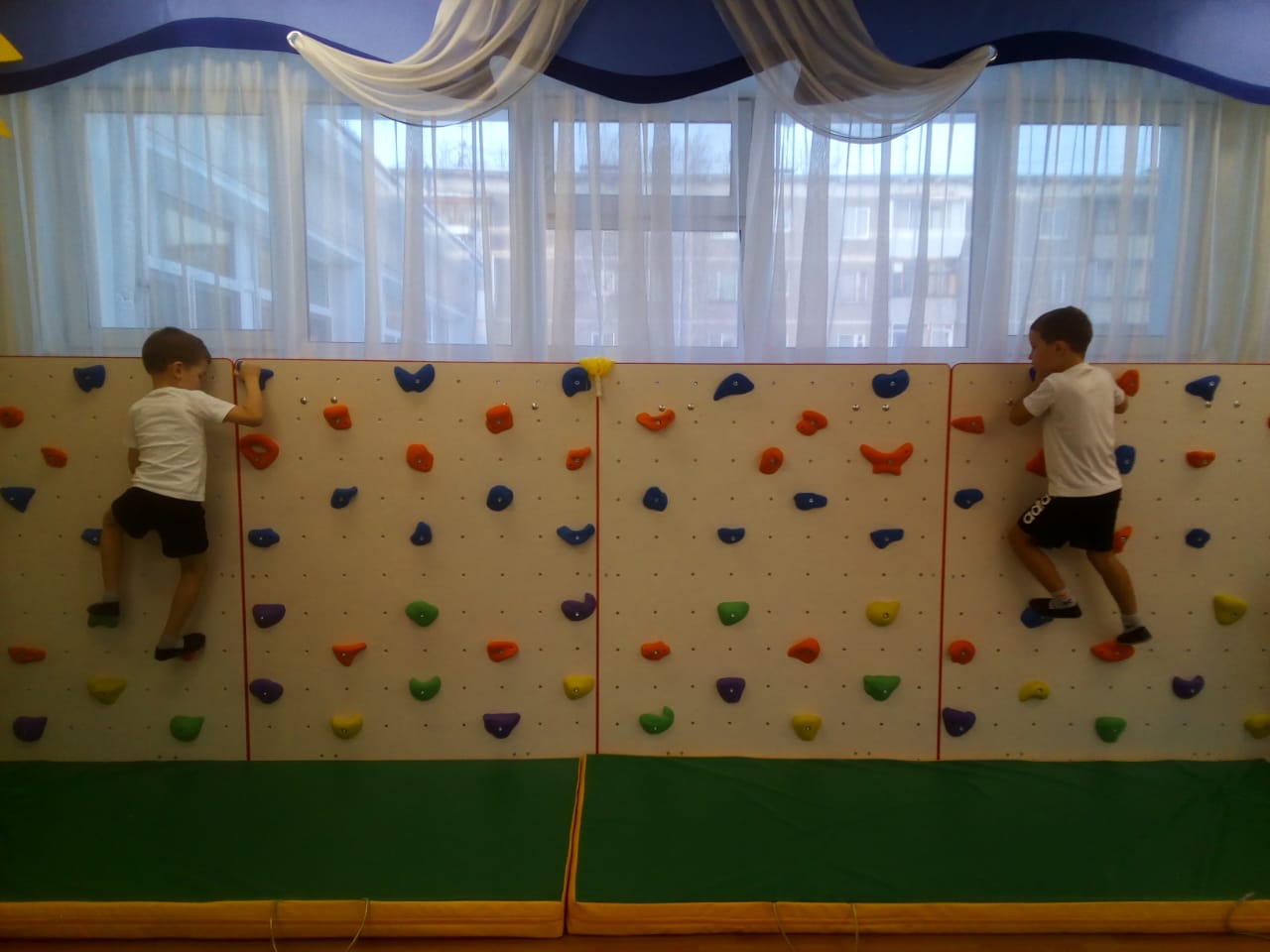 Обучение скалолазанию в детском саду 
для детей старшего дошкольного  возраста
Организация тропы здоровья
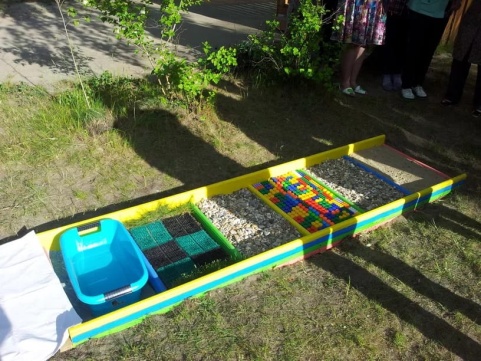 Массажные коврики
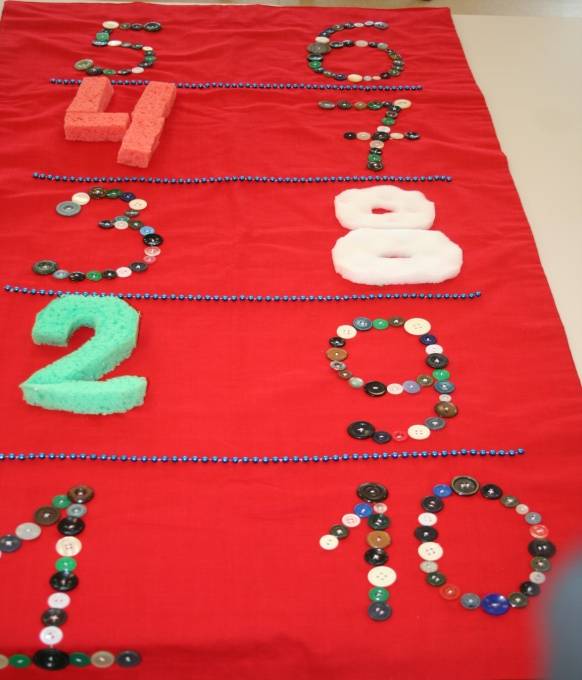 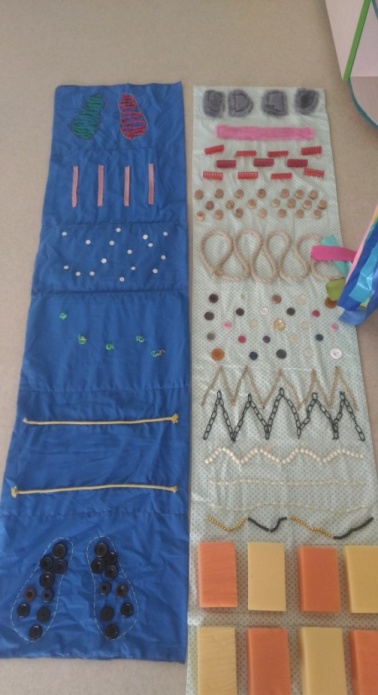 Обучение скалолазанию в детском саду 
для детей старшего дошкольного  возраста
В  МАДОУ в рамках освоения воспитанниками ООПДО разработаны методические  рекомендации по реализации такого направления – скалолазание для детей старшего дошкольного возраста.
Цель  скалолазания  заключается  в  умении  преодолевать препятствия разной степени сложности. 
Для детей лазание - один из способов познания. Их желание  видеть  окружающий  их  мир  с  высоты  естественно.  Лазание  у  ребенка  в  крови:  у него  всегда  присутствует  желание  лазать  по  деревьям,  заборам.  Скаладром  (альпийская стенка) позволяют повысить интерес детей к этому виду спорта, разнообразить содержание непрерывной образовательной деятельности и совершенствовать навыки лазания.
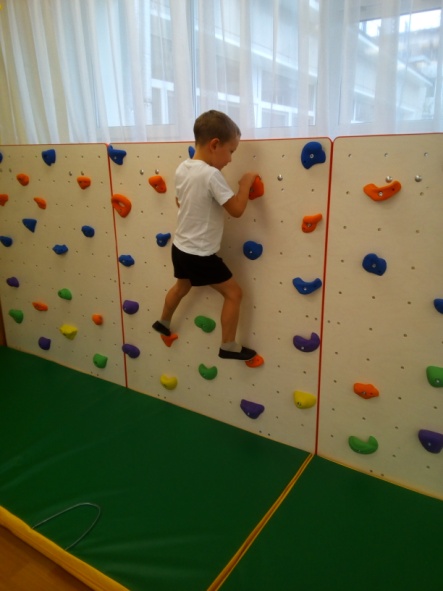 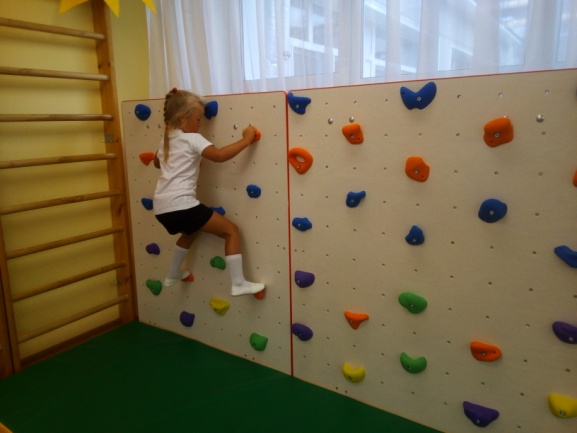 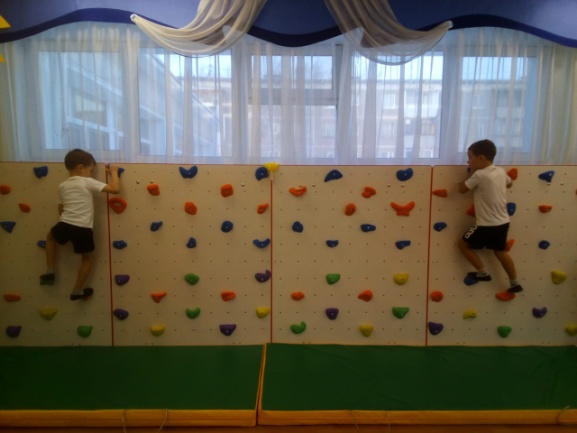 Организация двигательного режима на улице
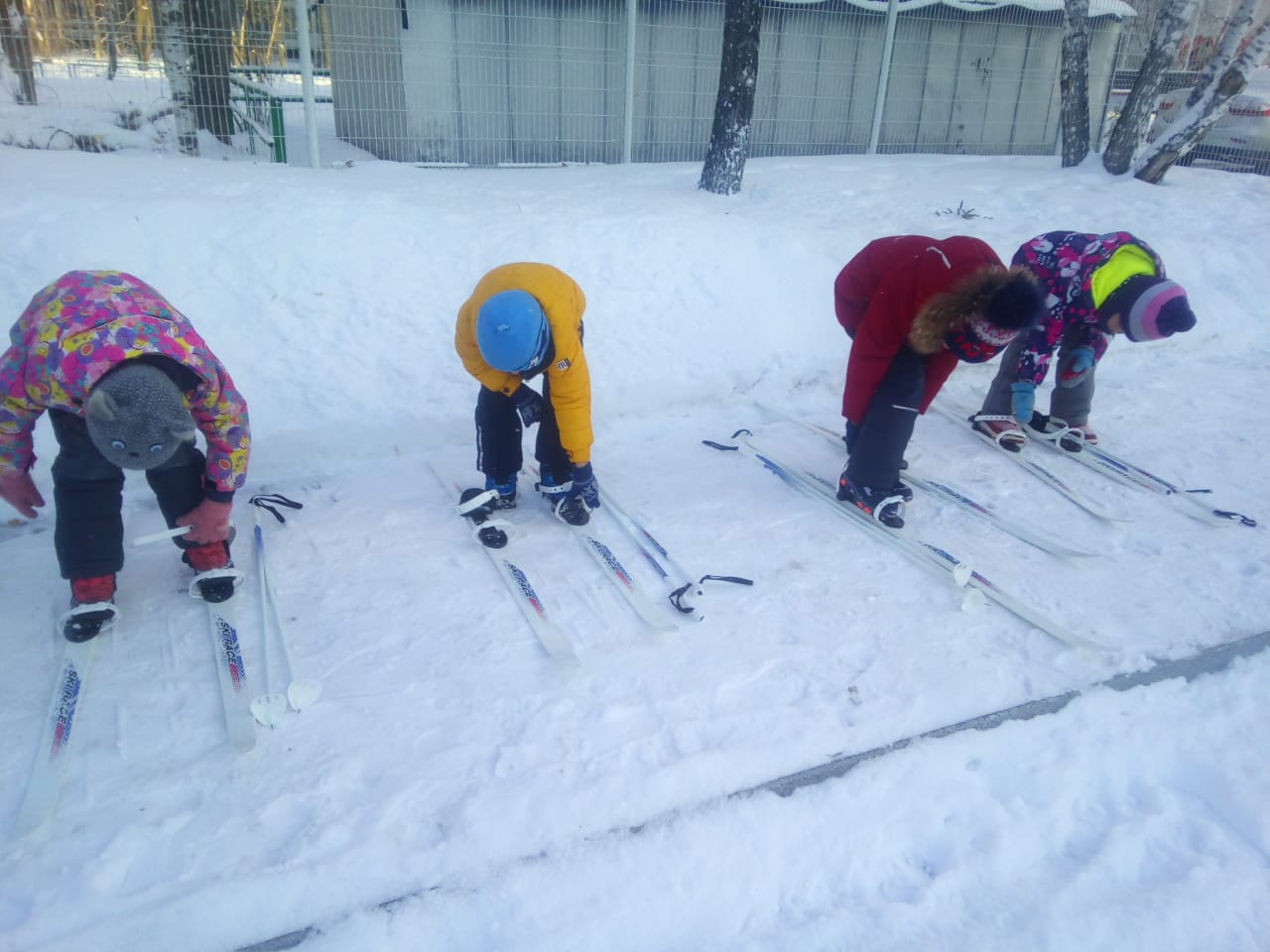 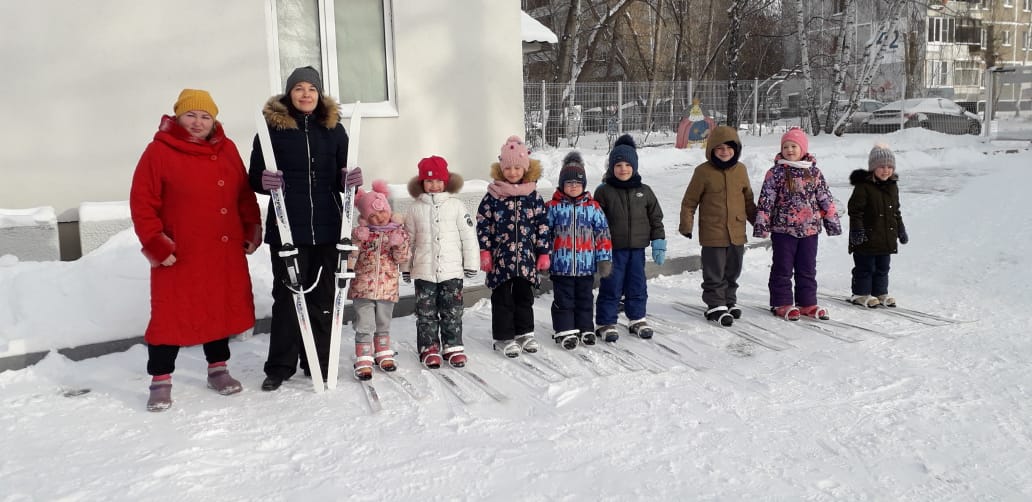 Лыжная база
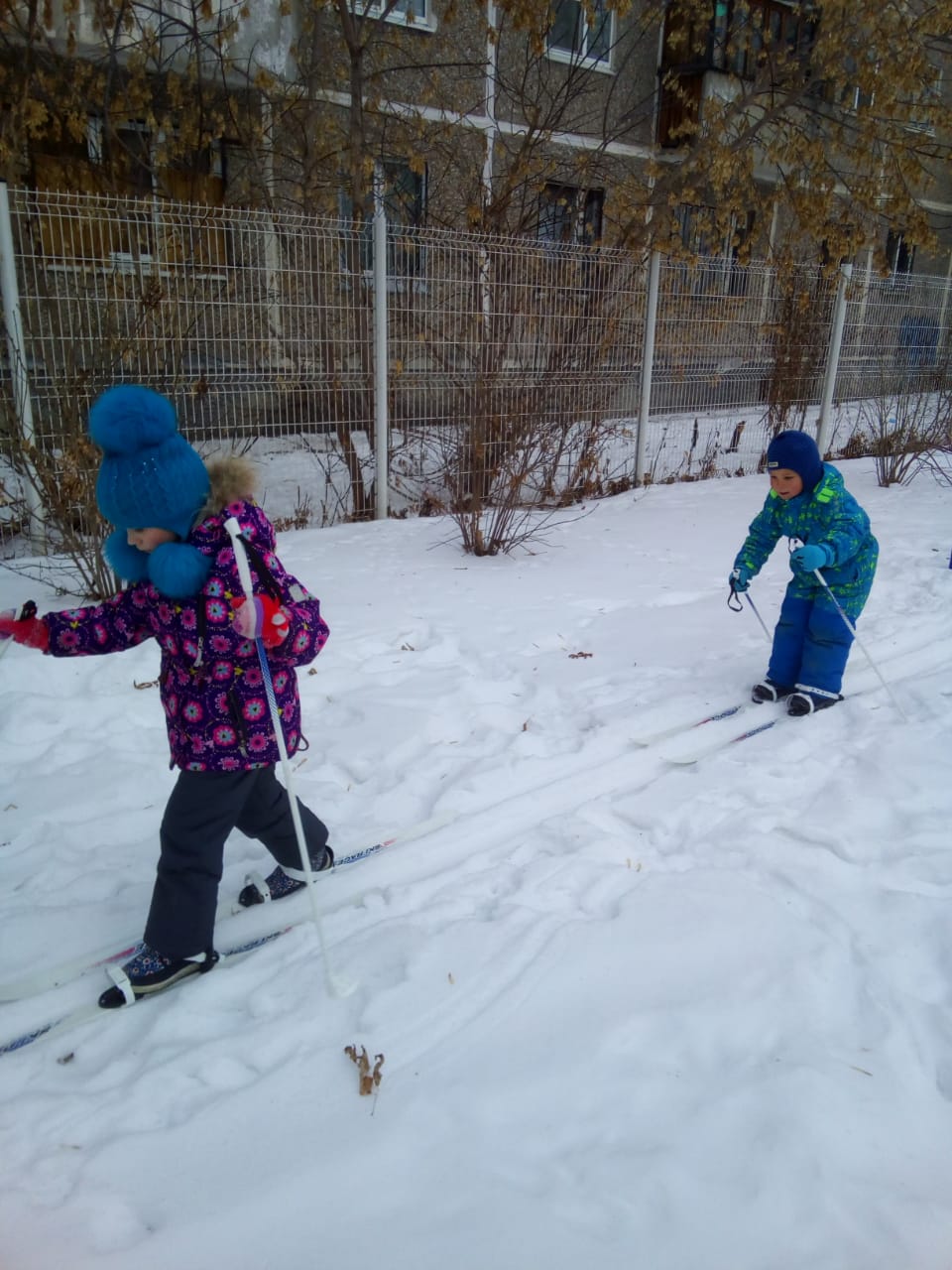 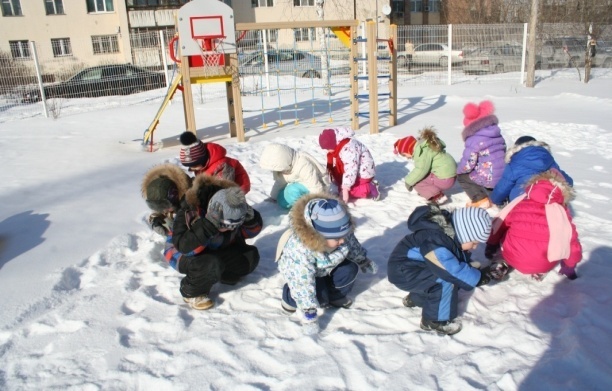 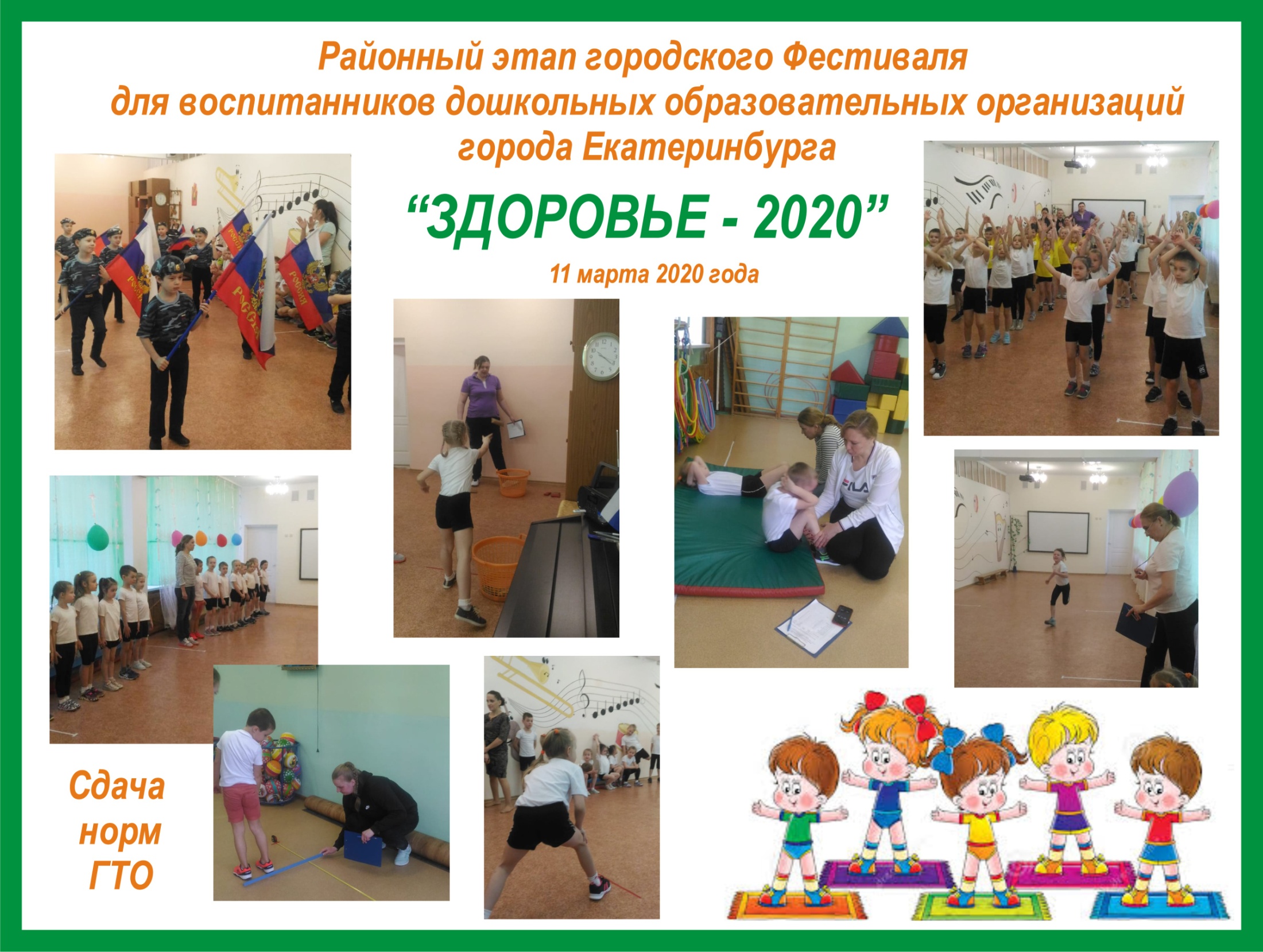 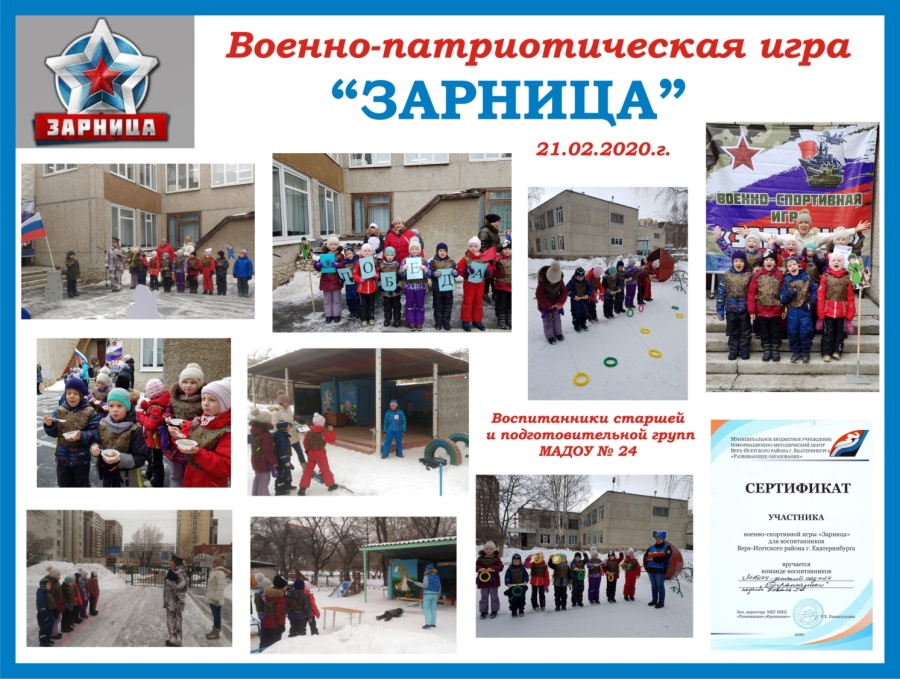 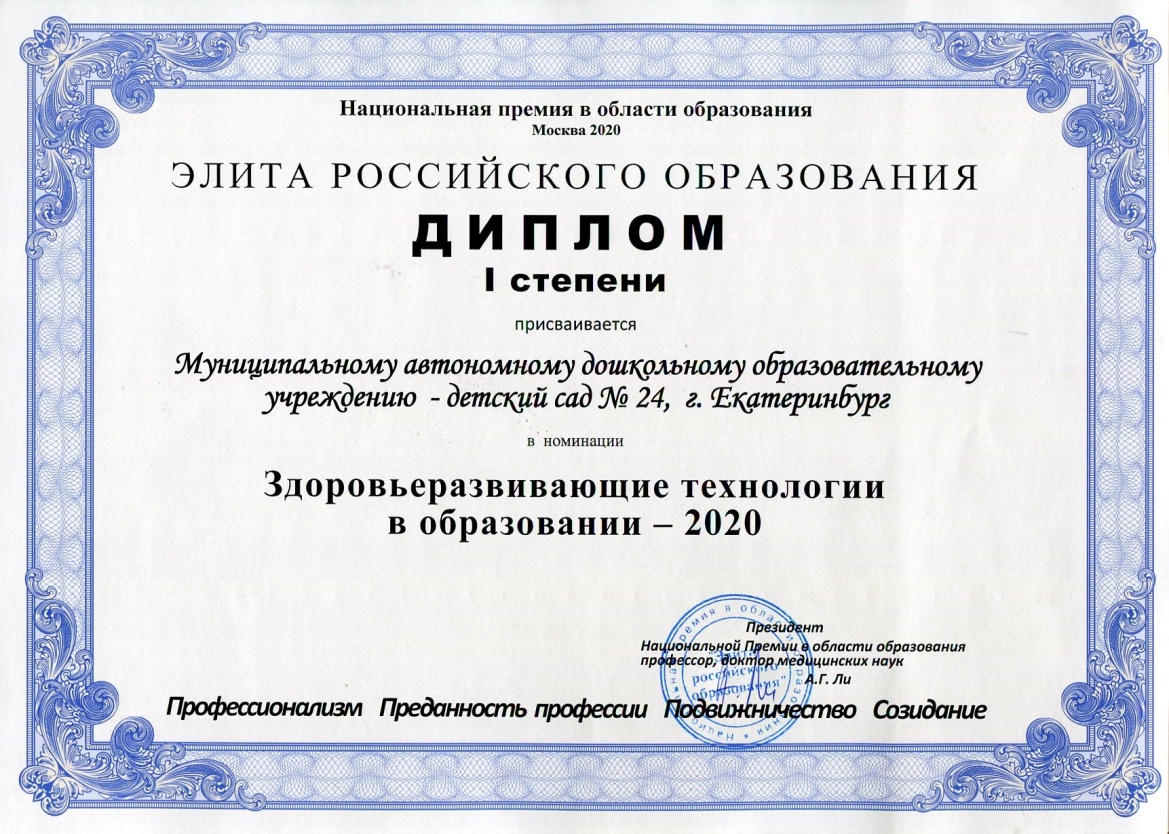 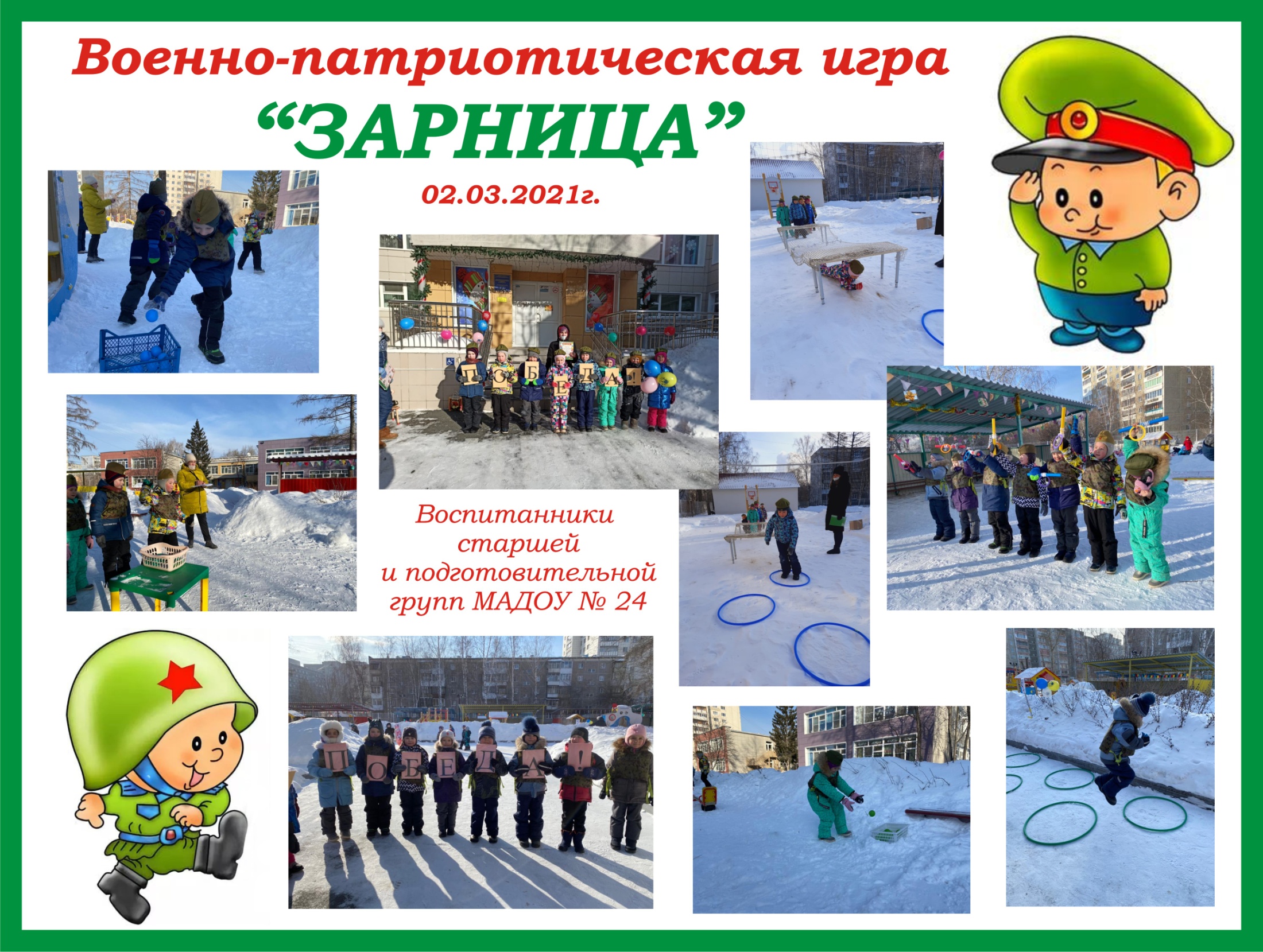 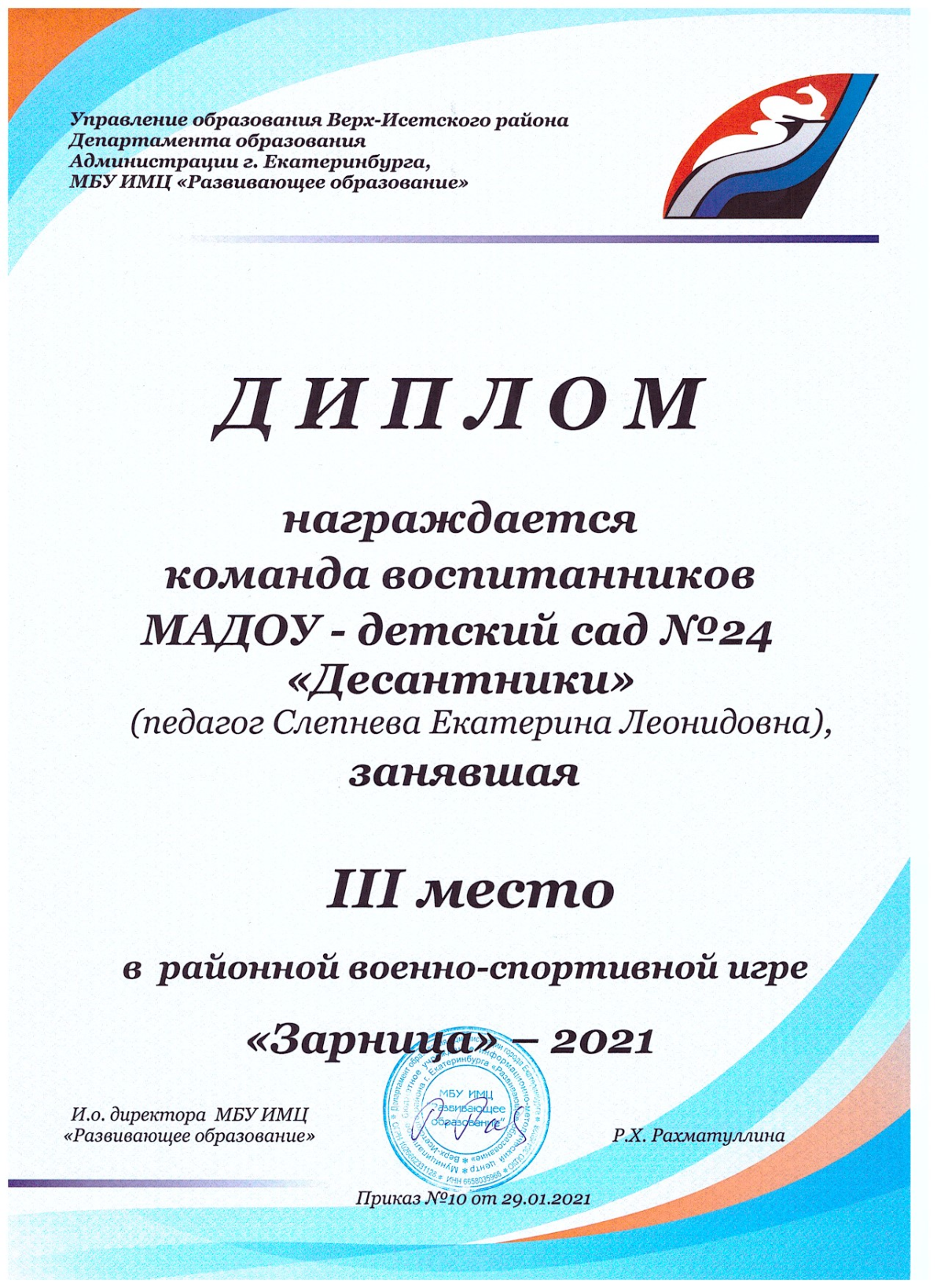 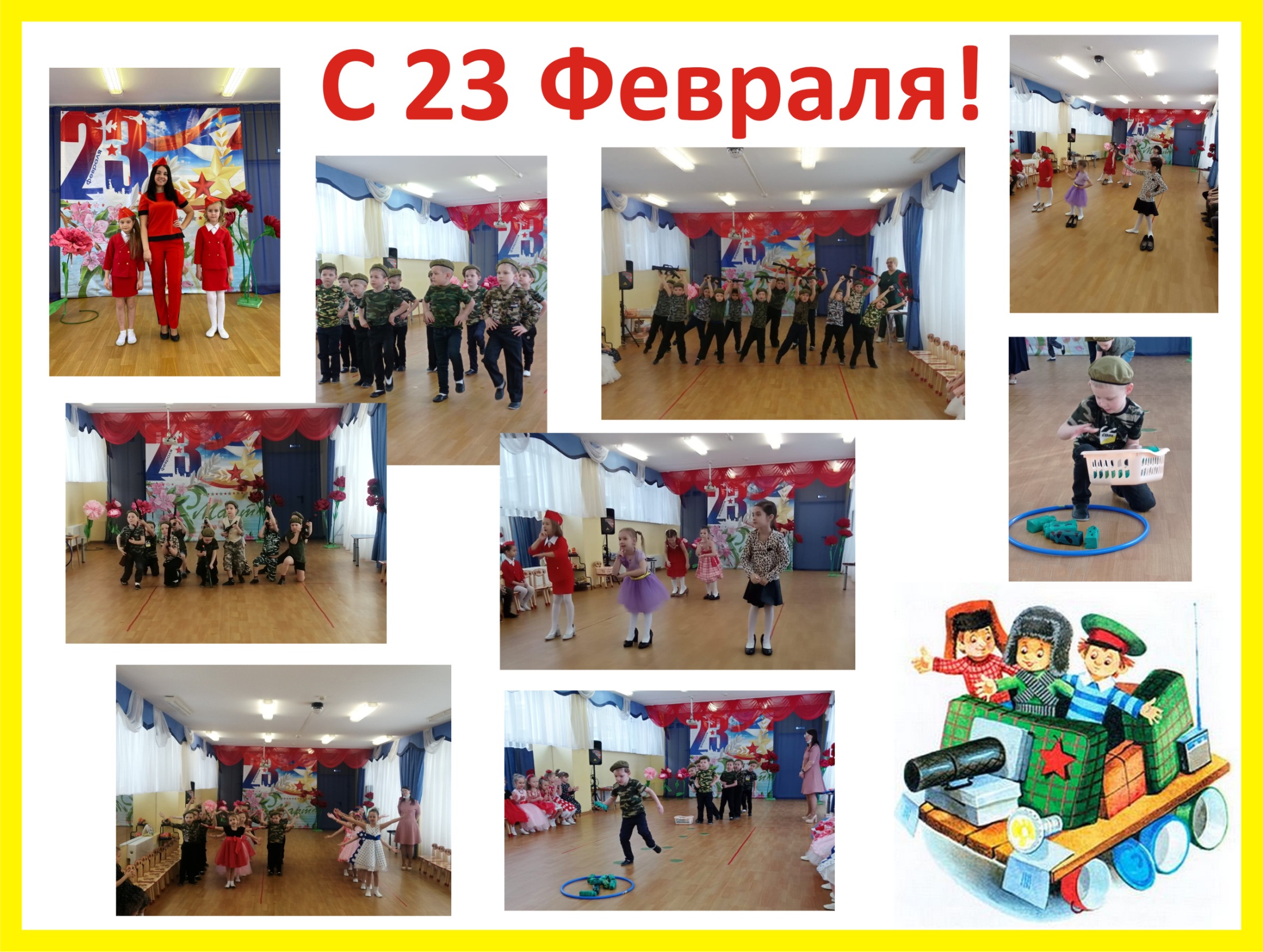 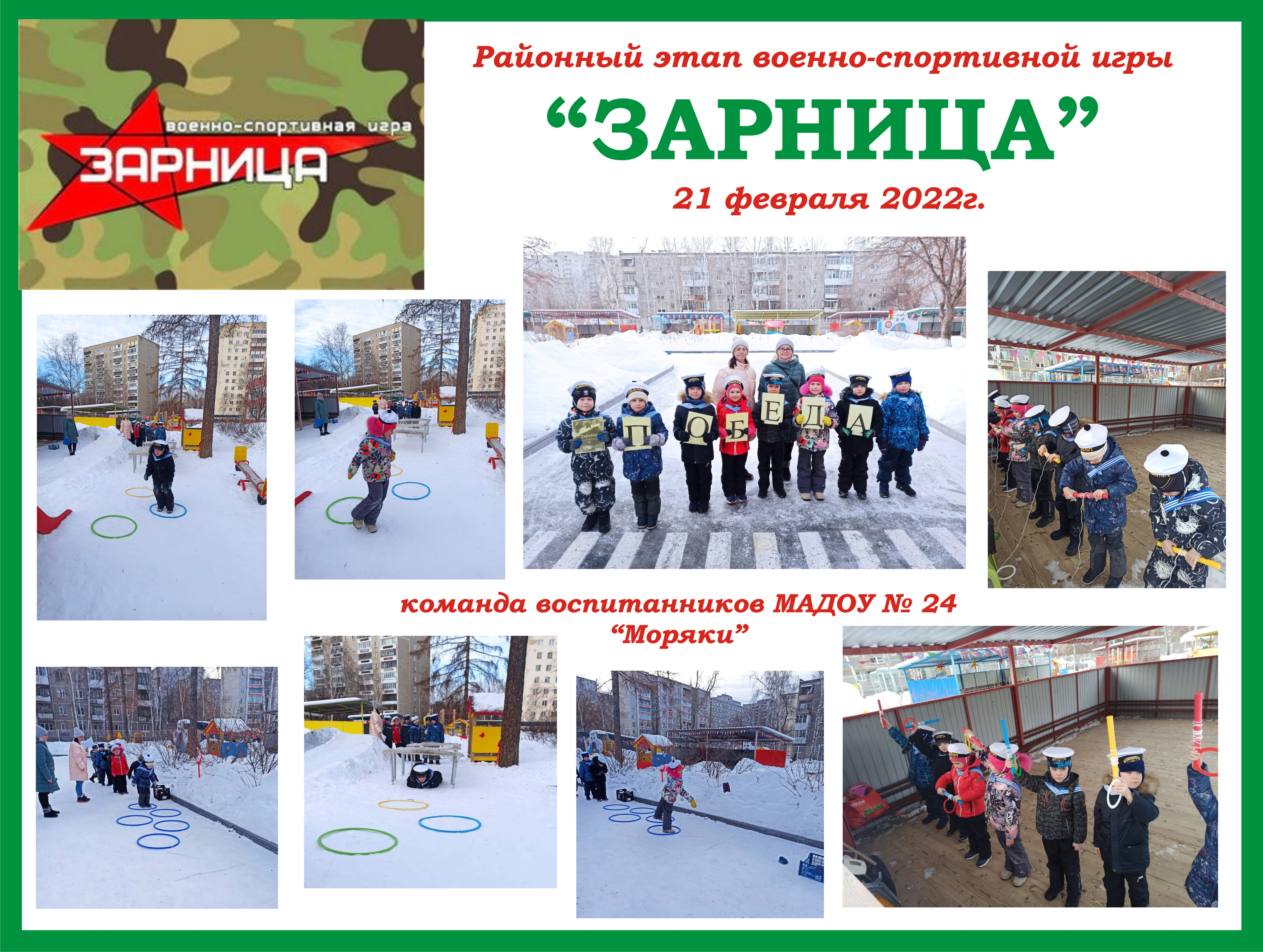 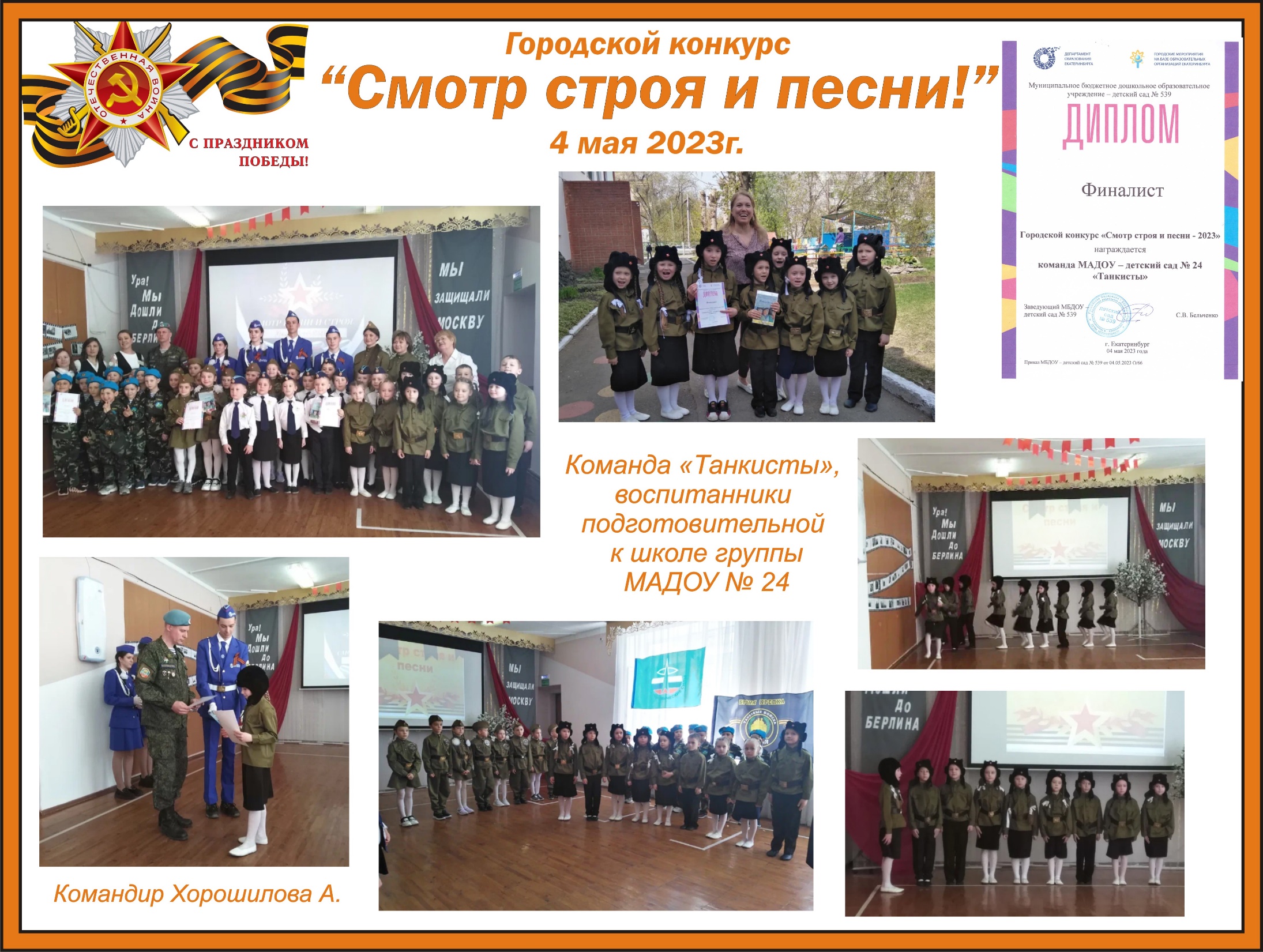 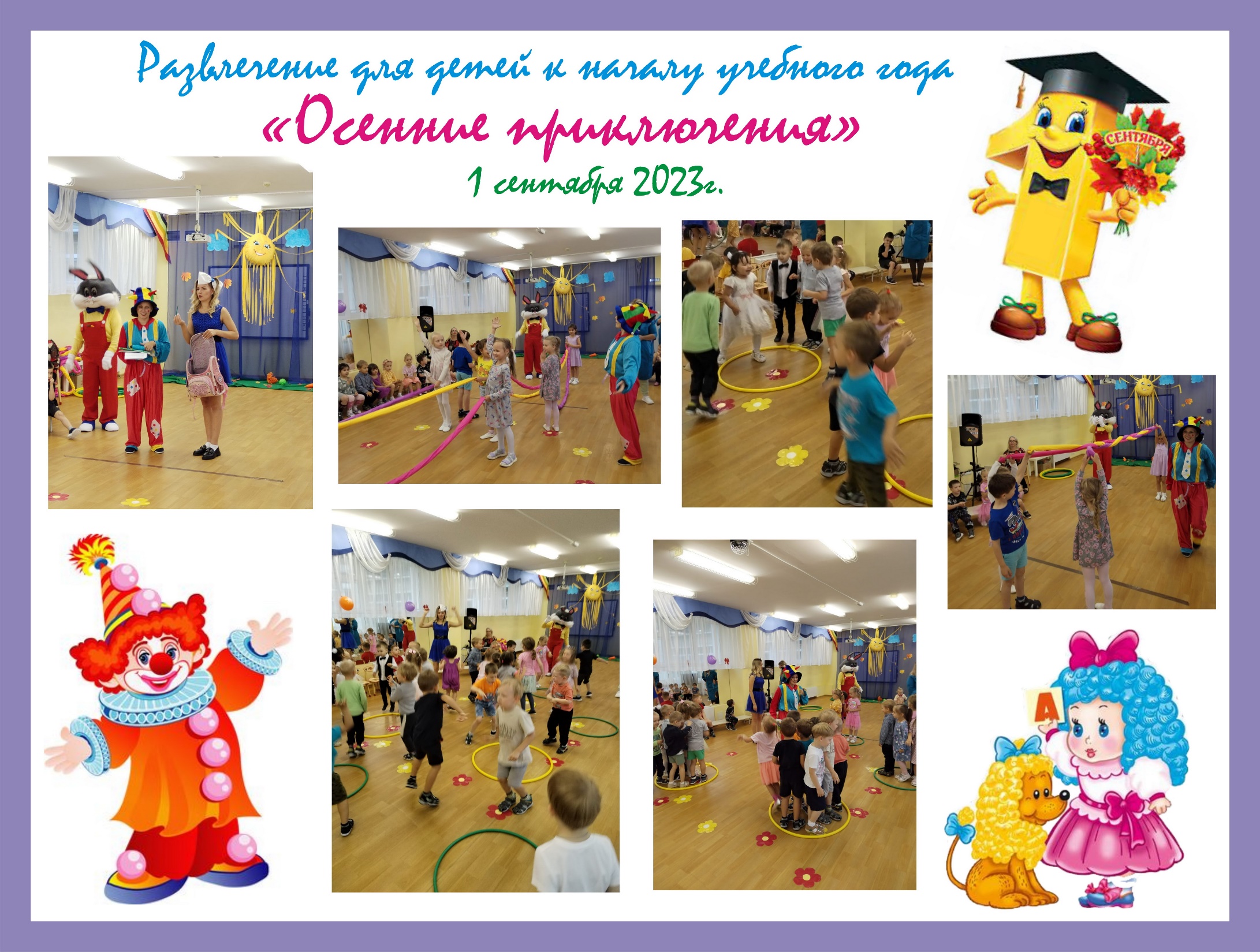 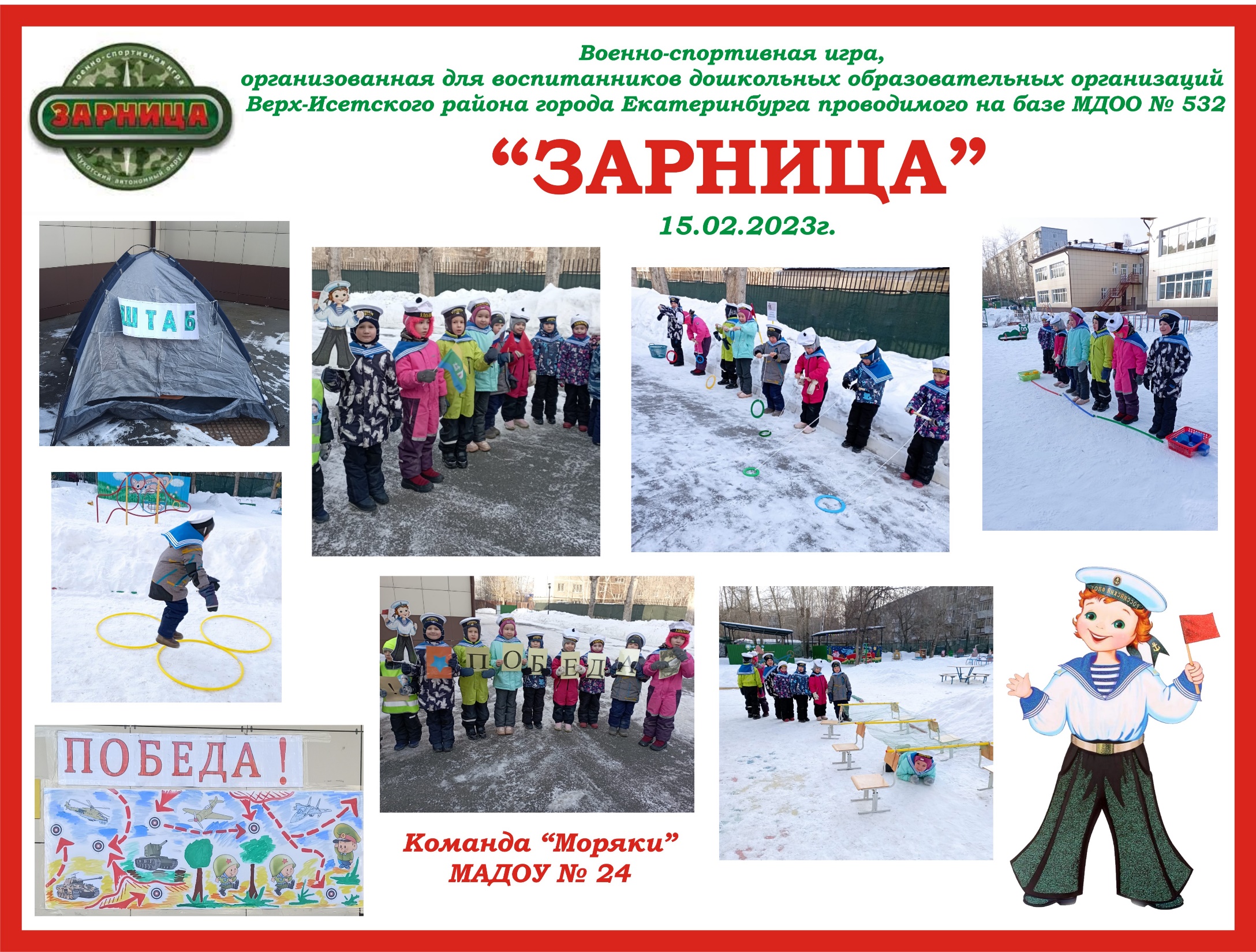 Занимайтесь спортом 
и 
будьте здоровы!!!
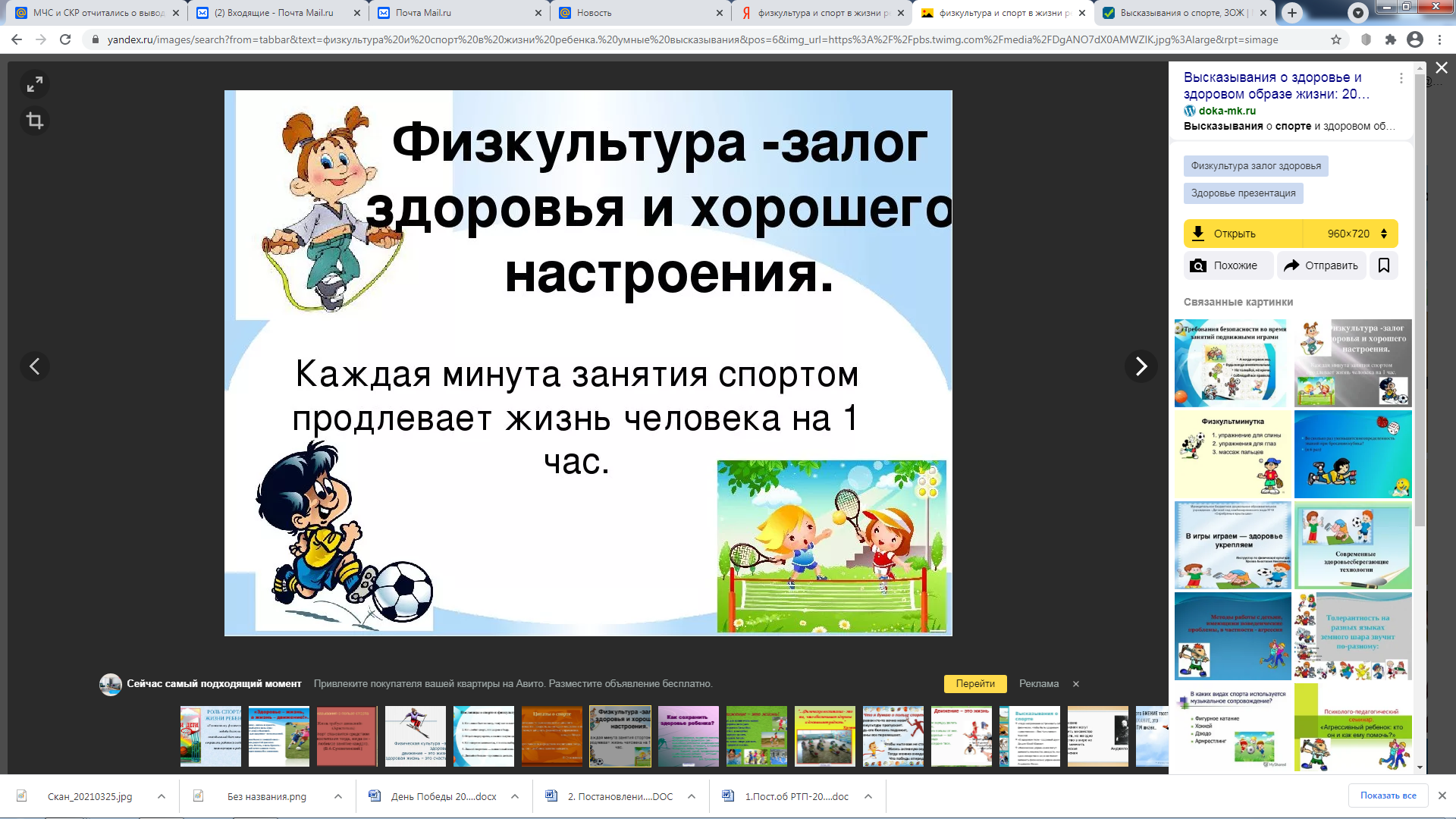 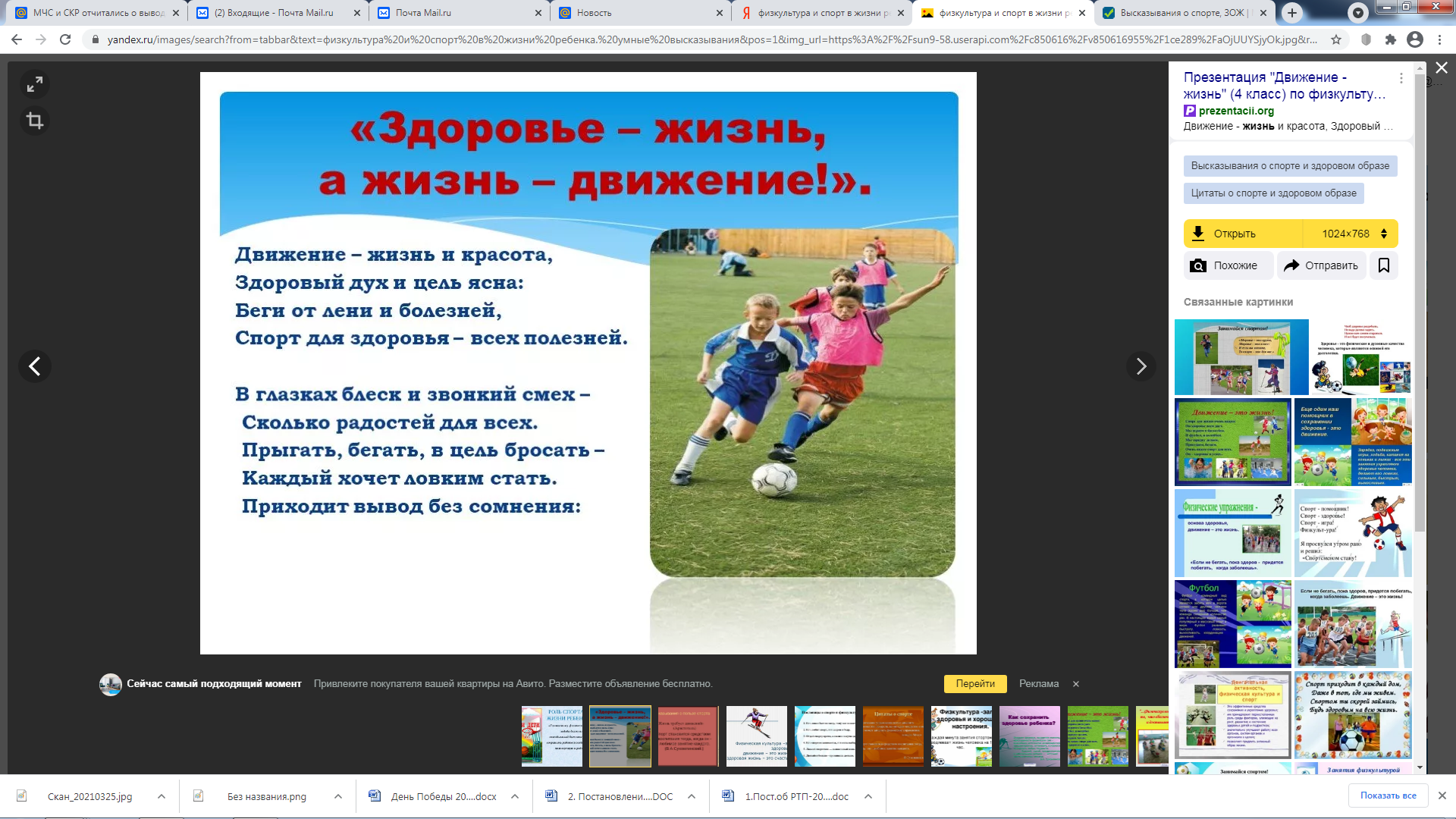